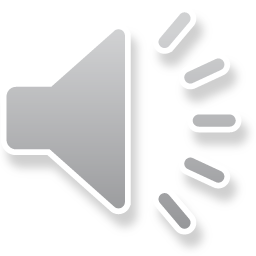 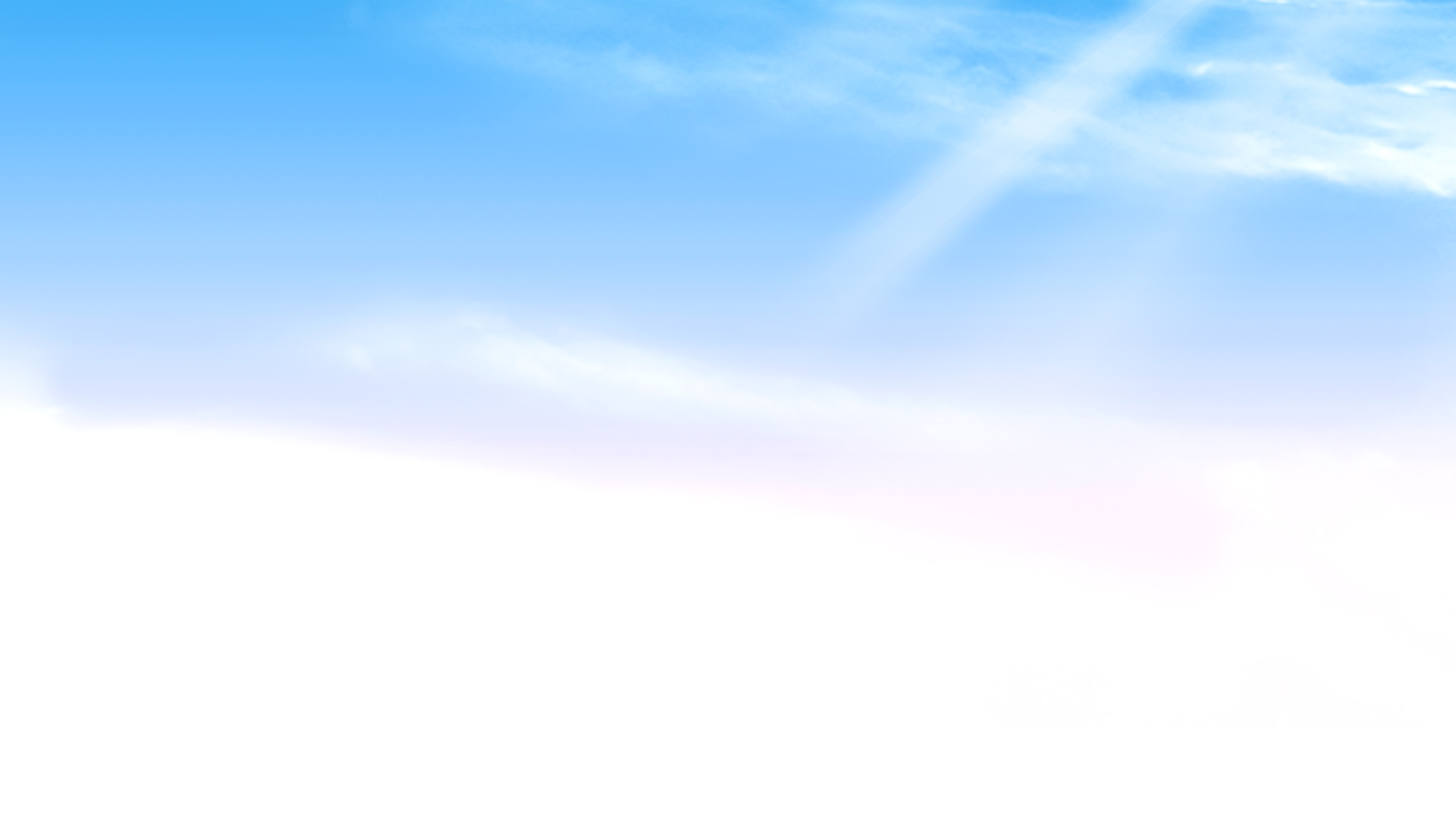 Bài 39: 
ÔN TẬP CÁC SỐ VÀ PHÉP TÍNH TRONG PHẠM VI 100
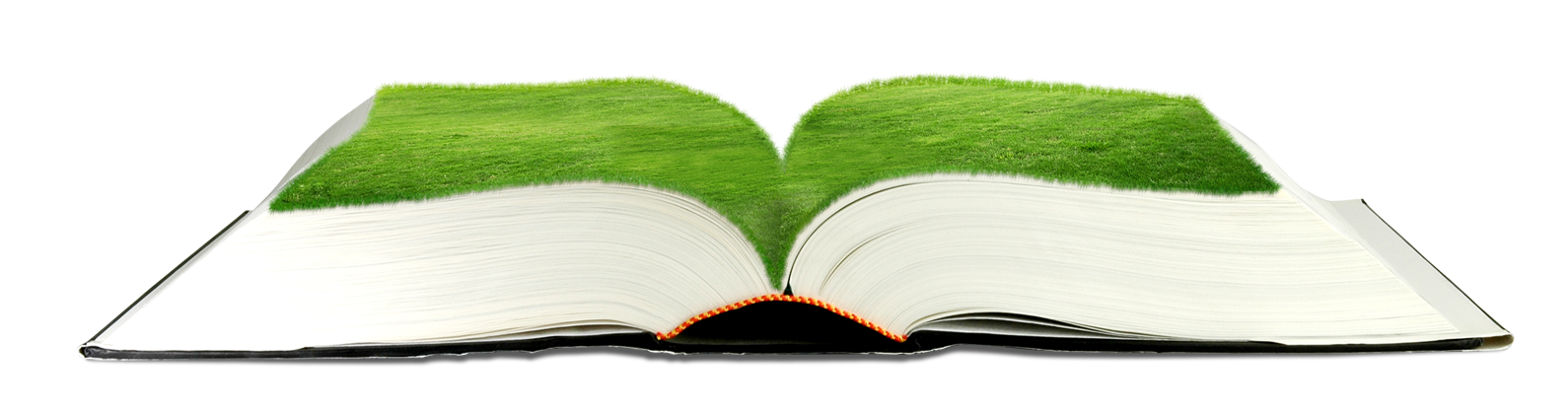 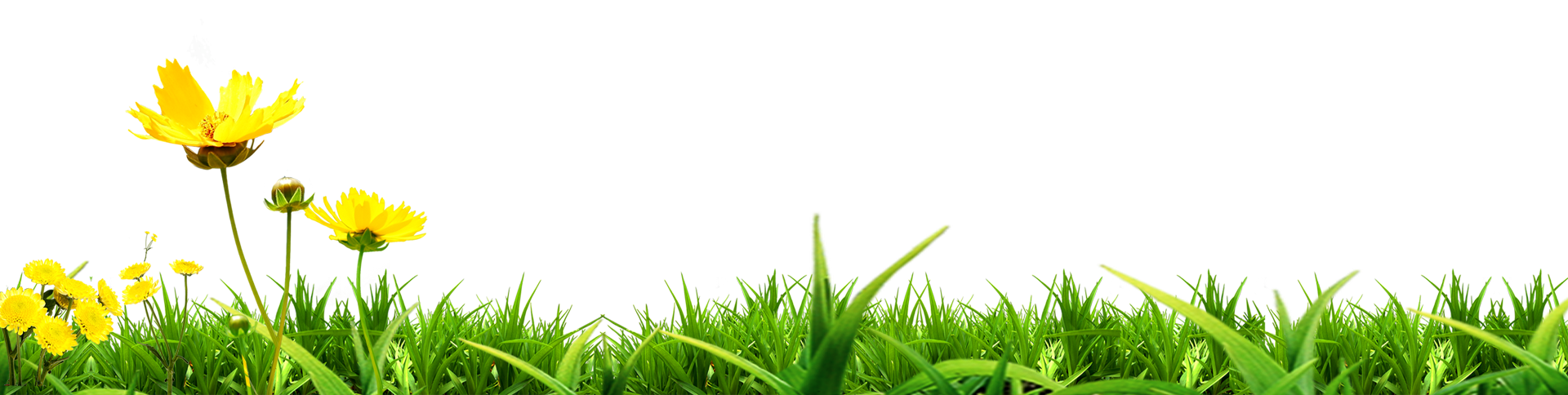 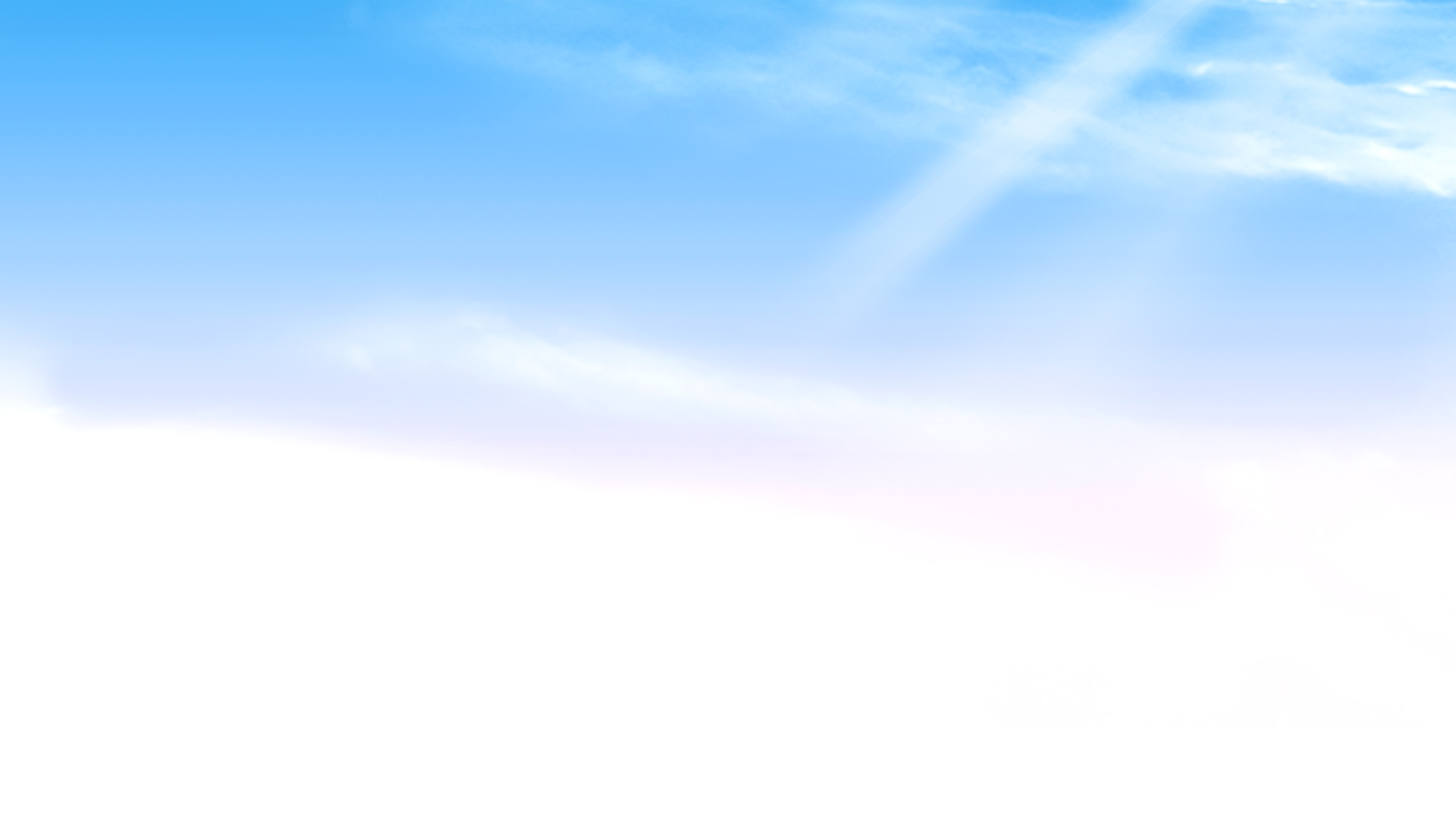 Tiết 1
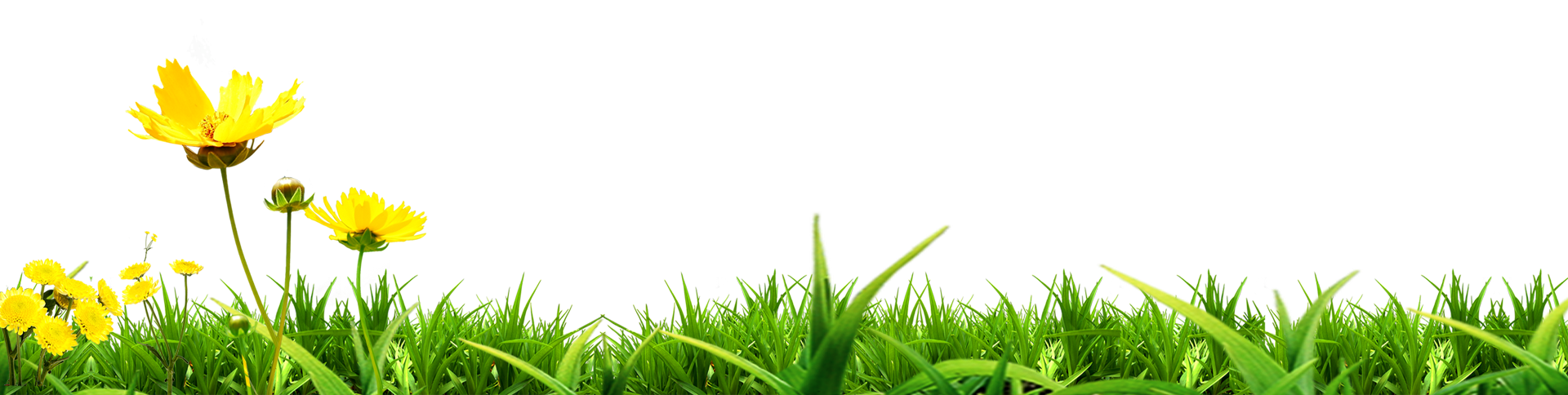 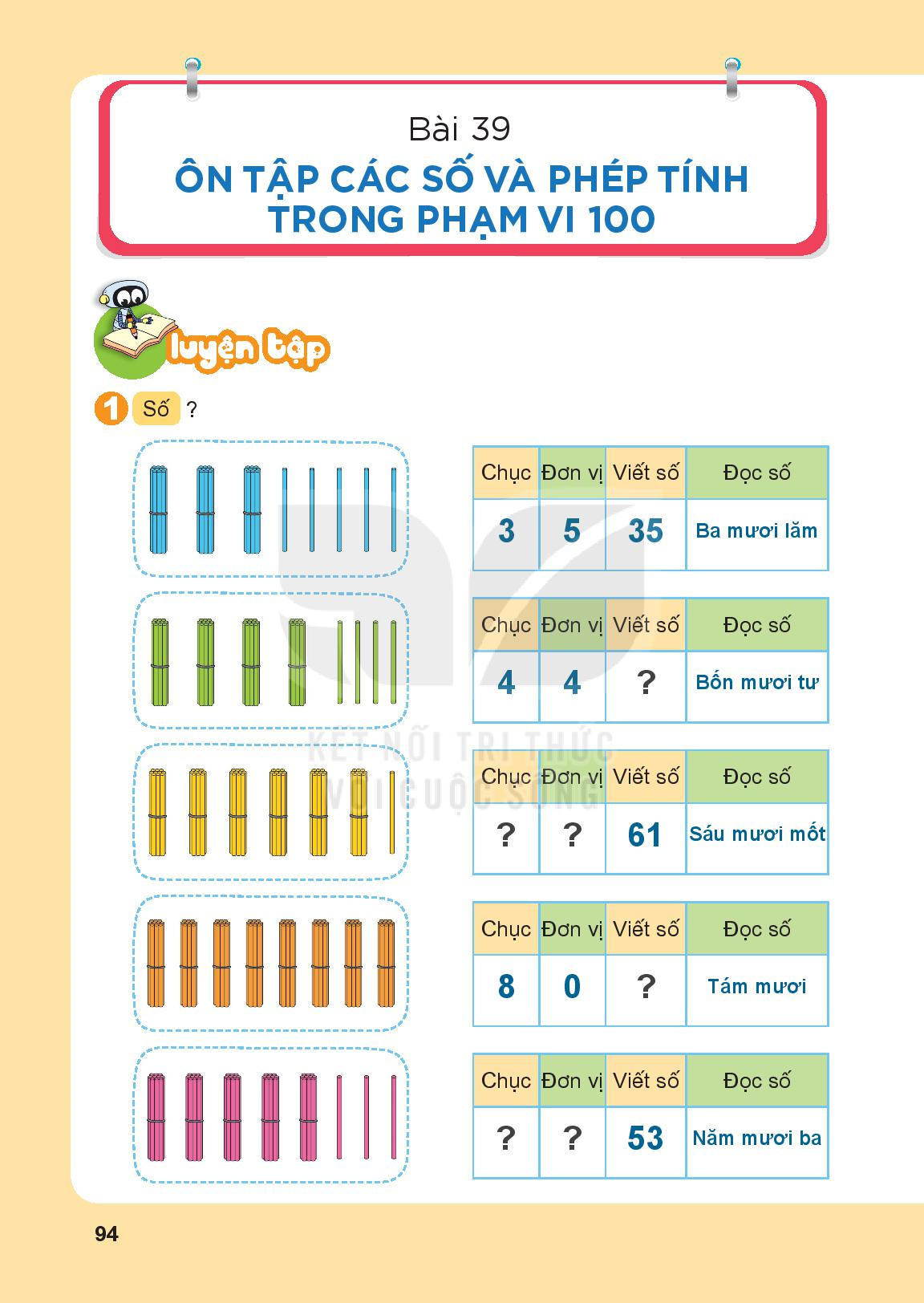 44
6
1
80
3
5
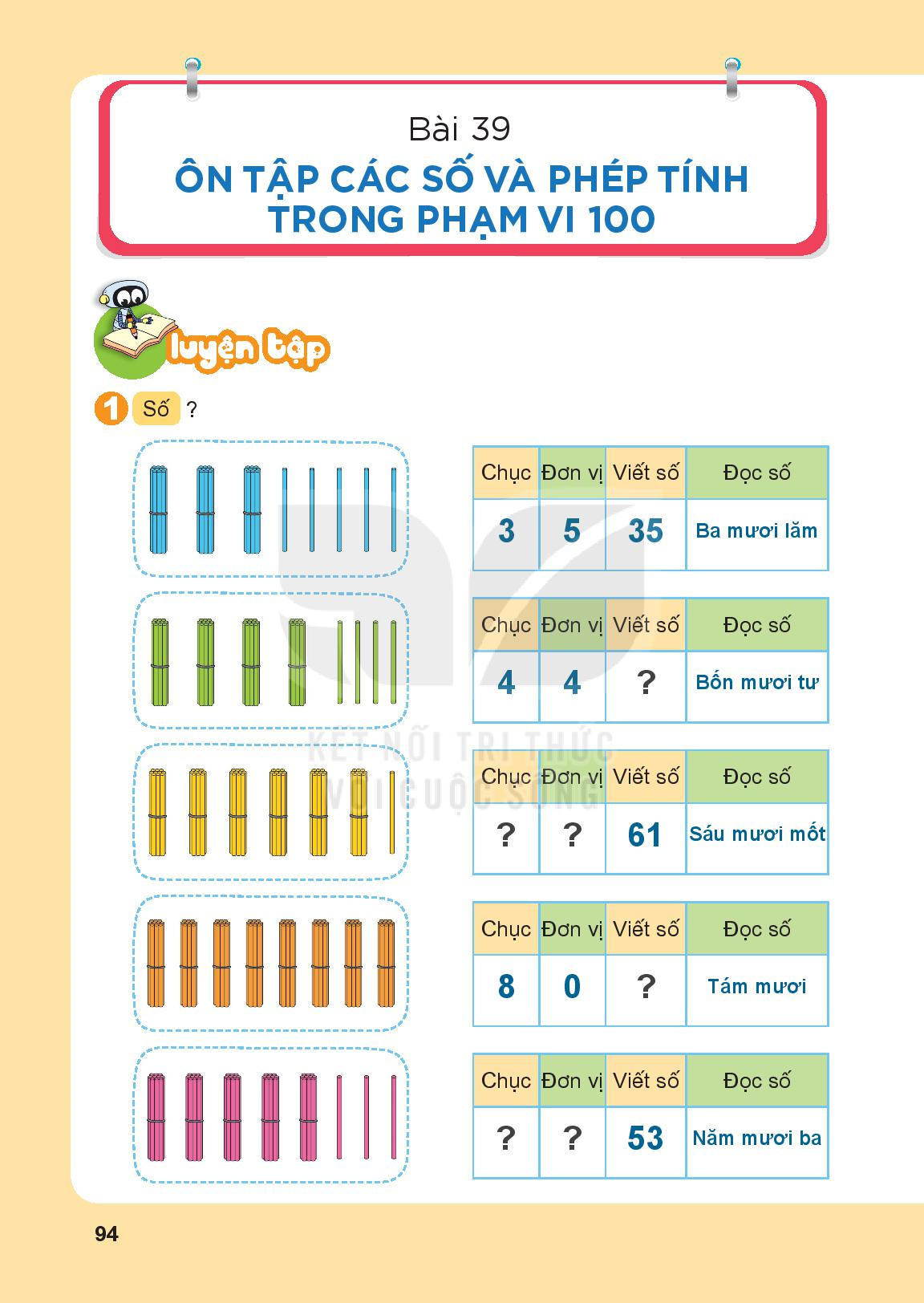 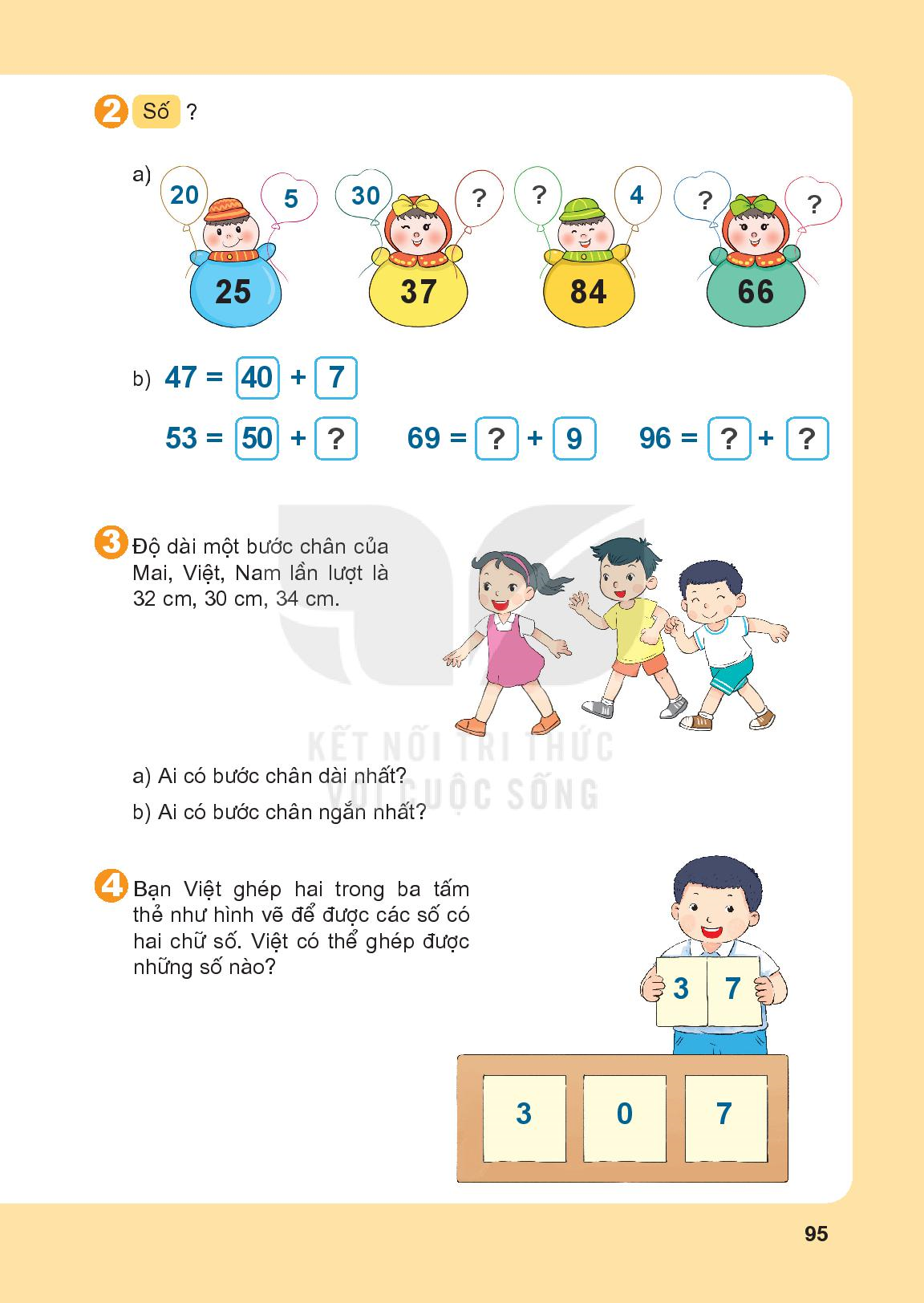 80
7
60
6
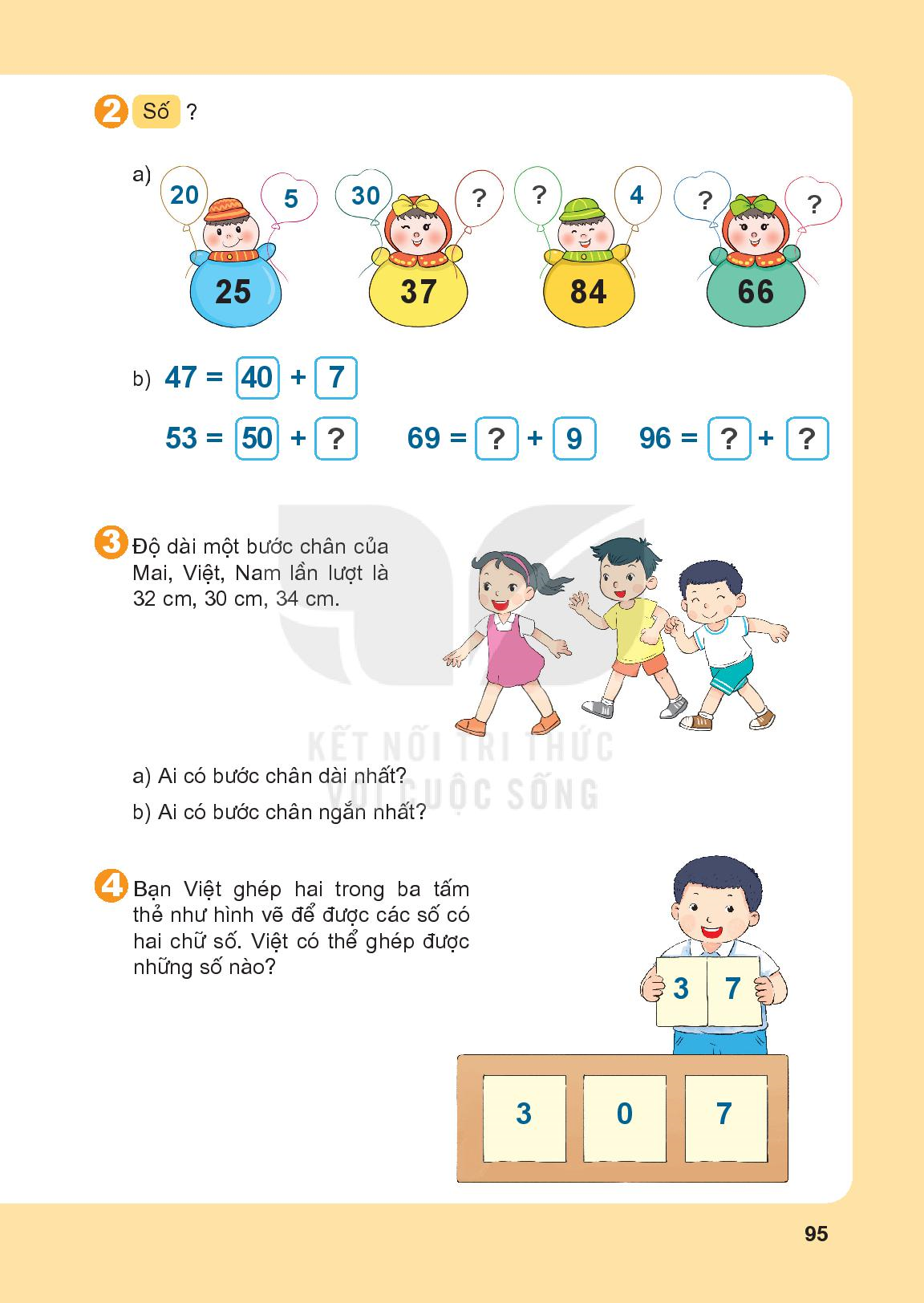 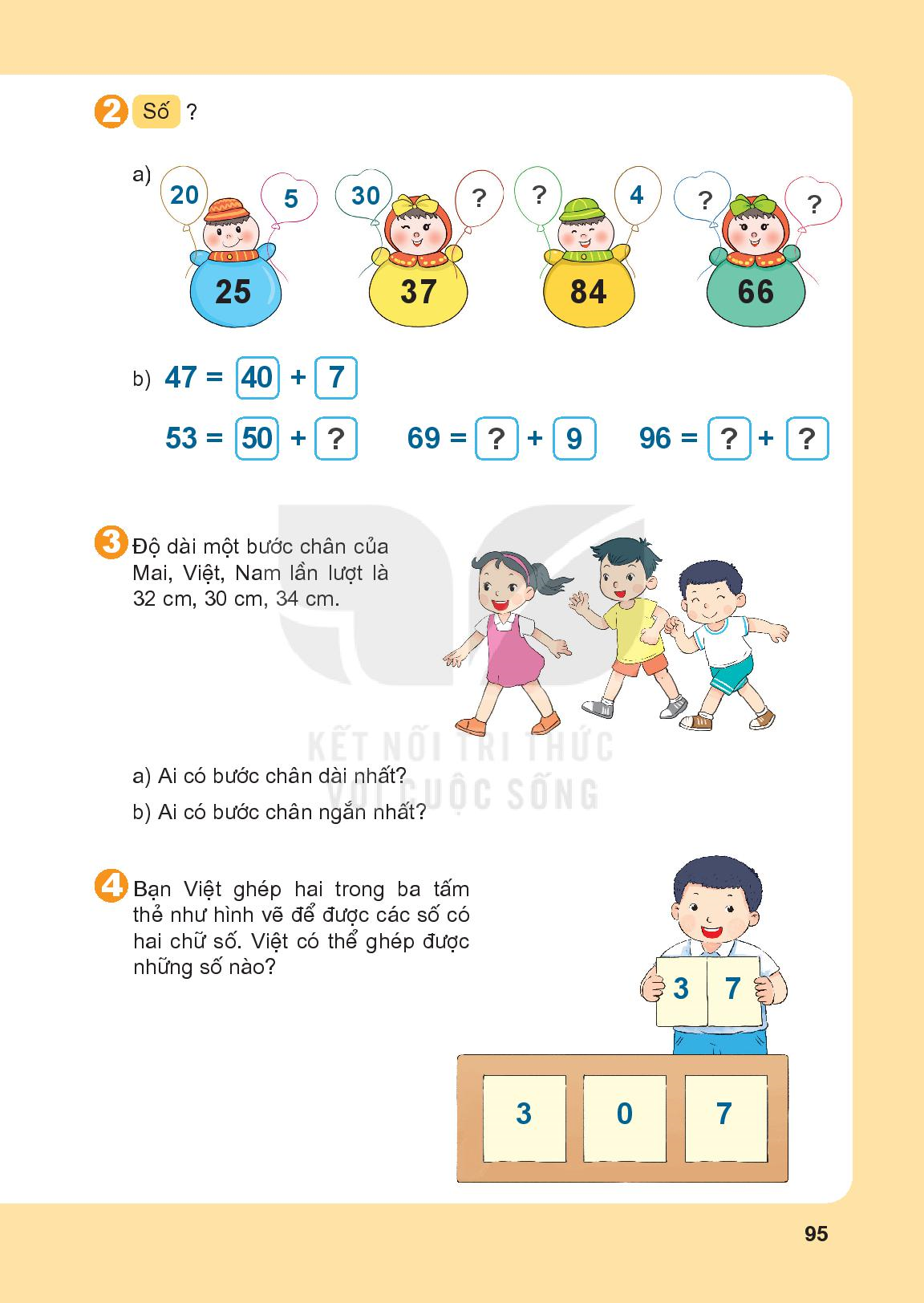 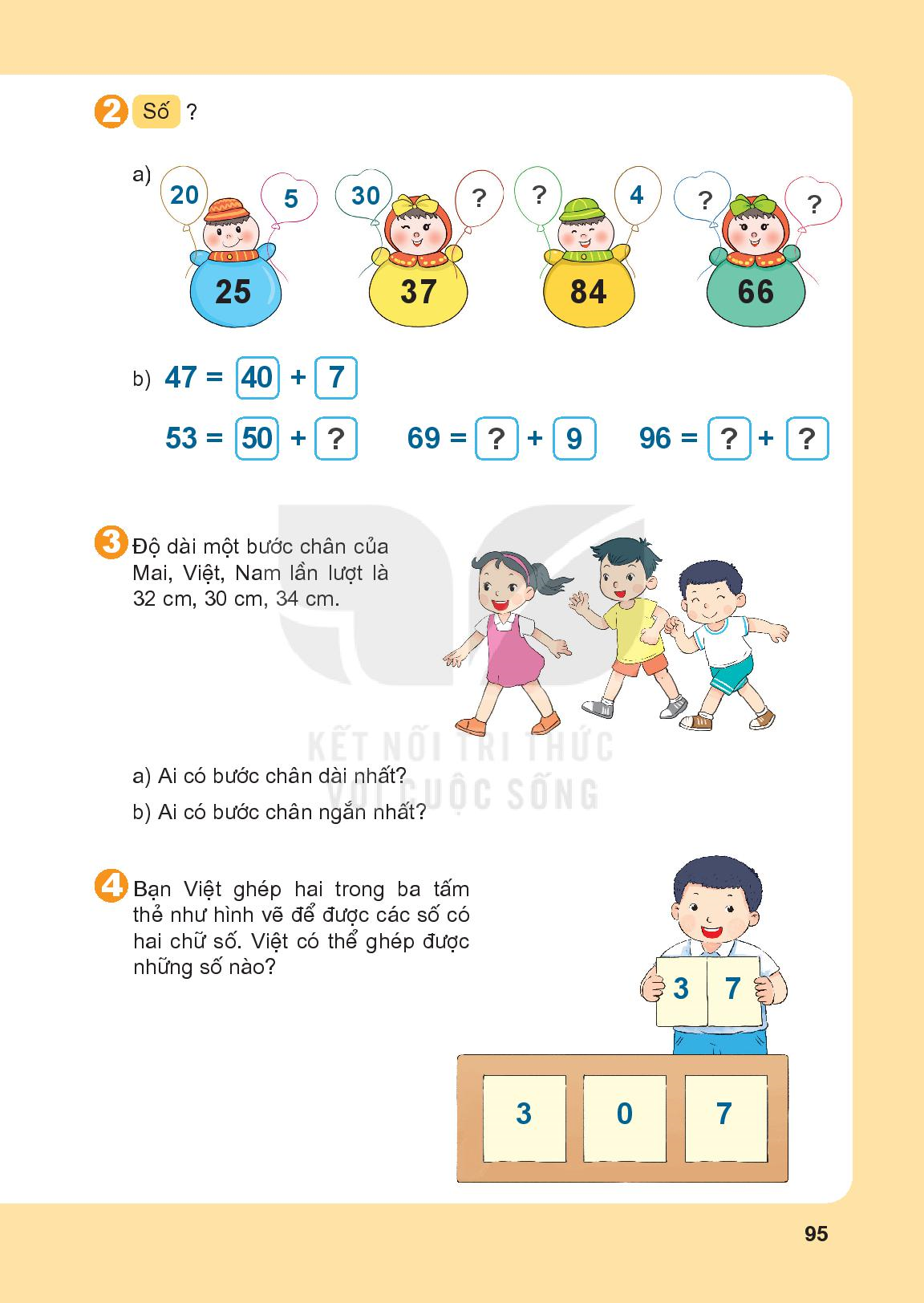 60
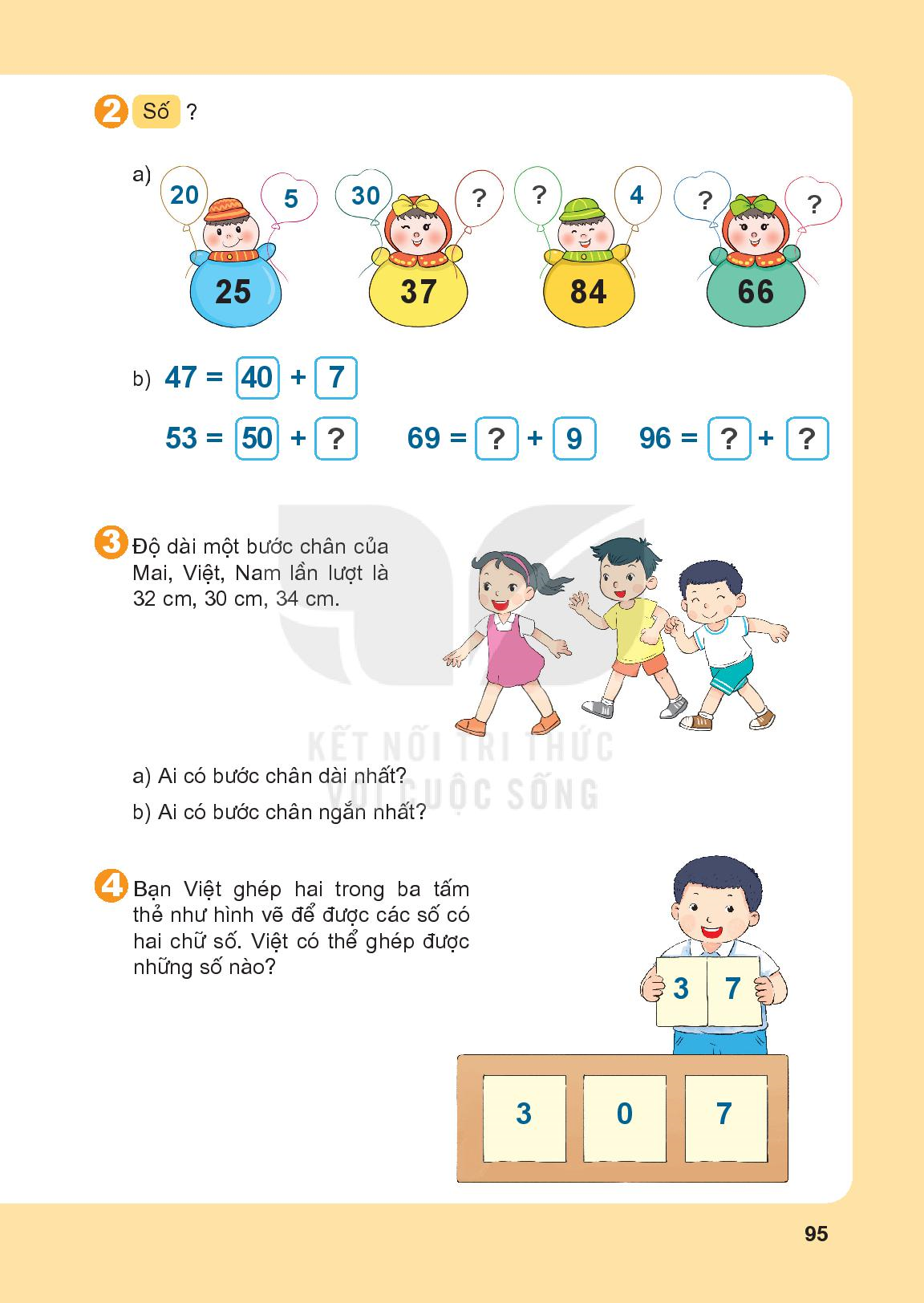 3
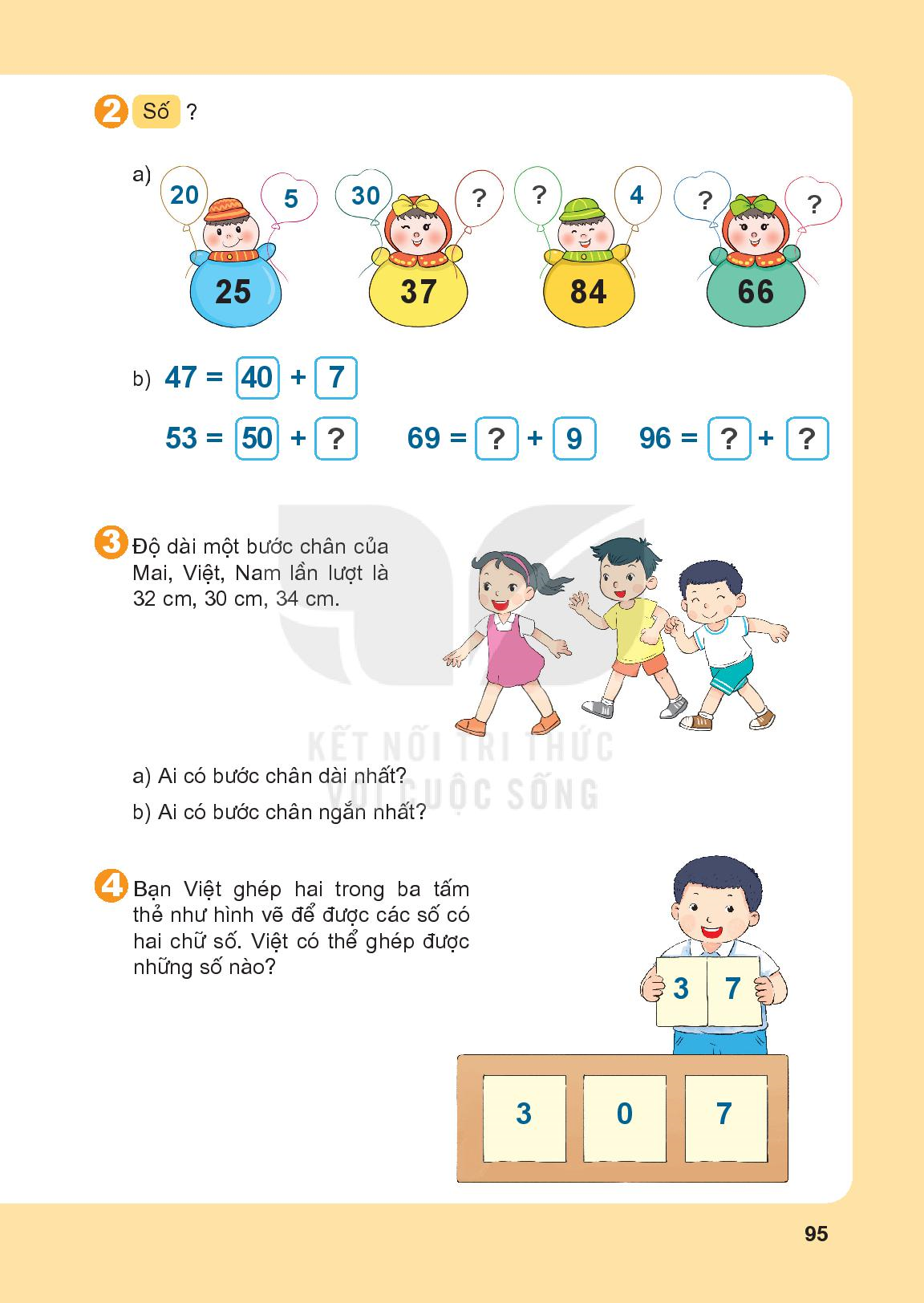 90
6
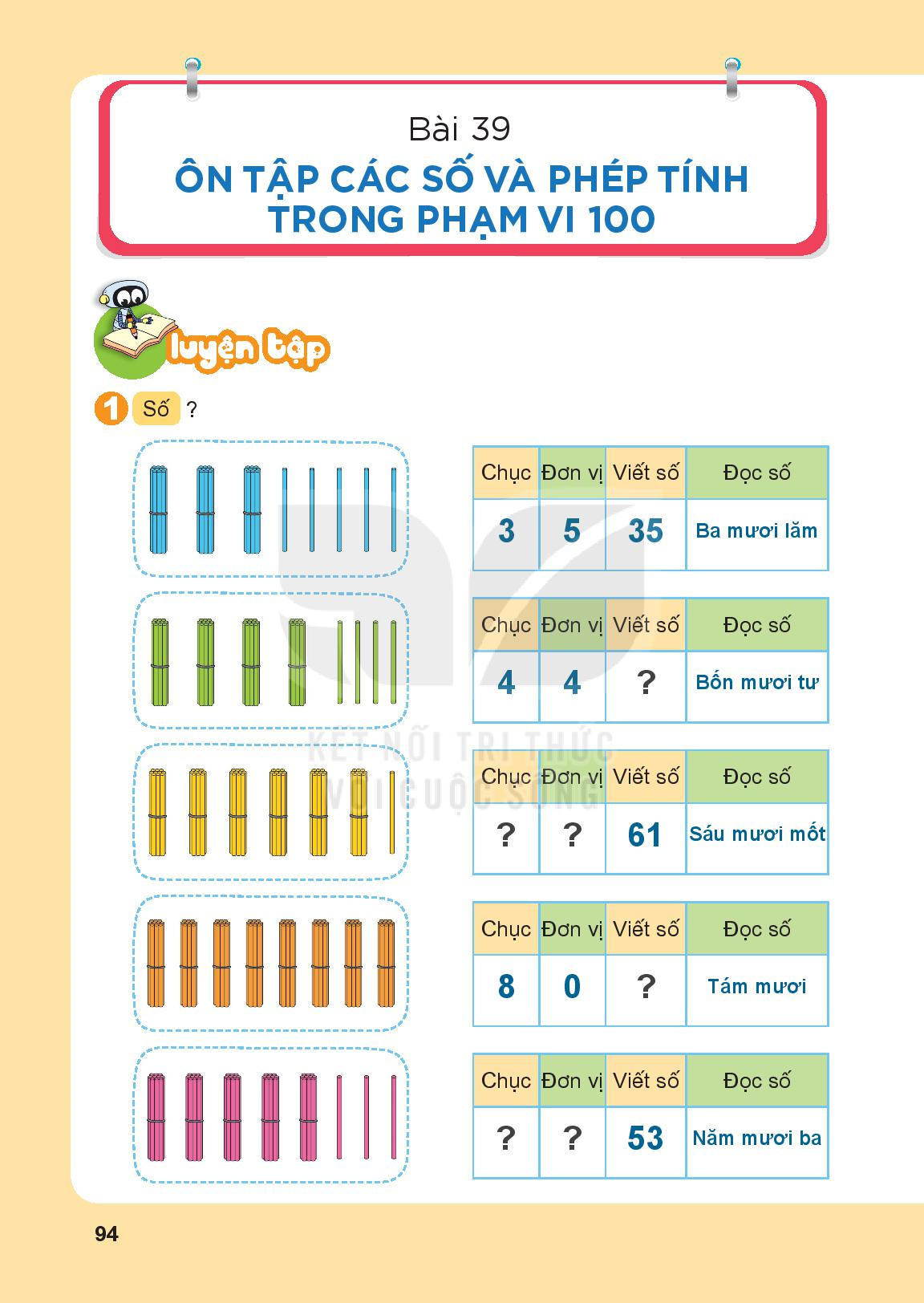 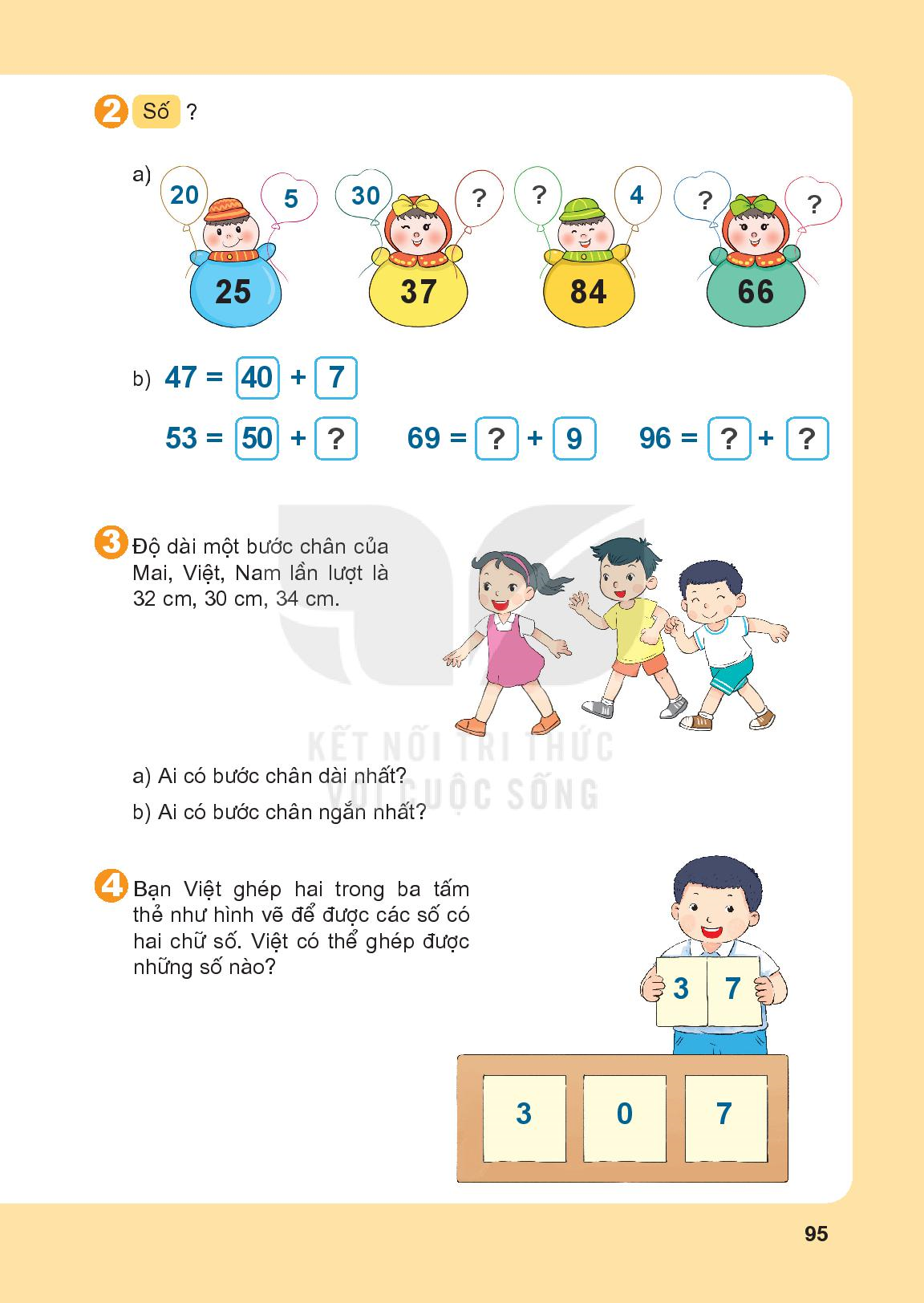 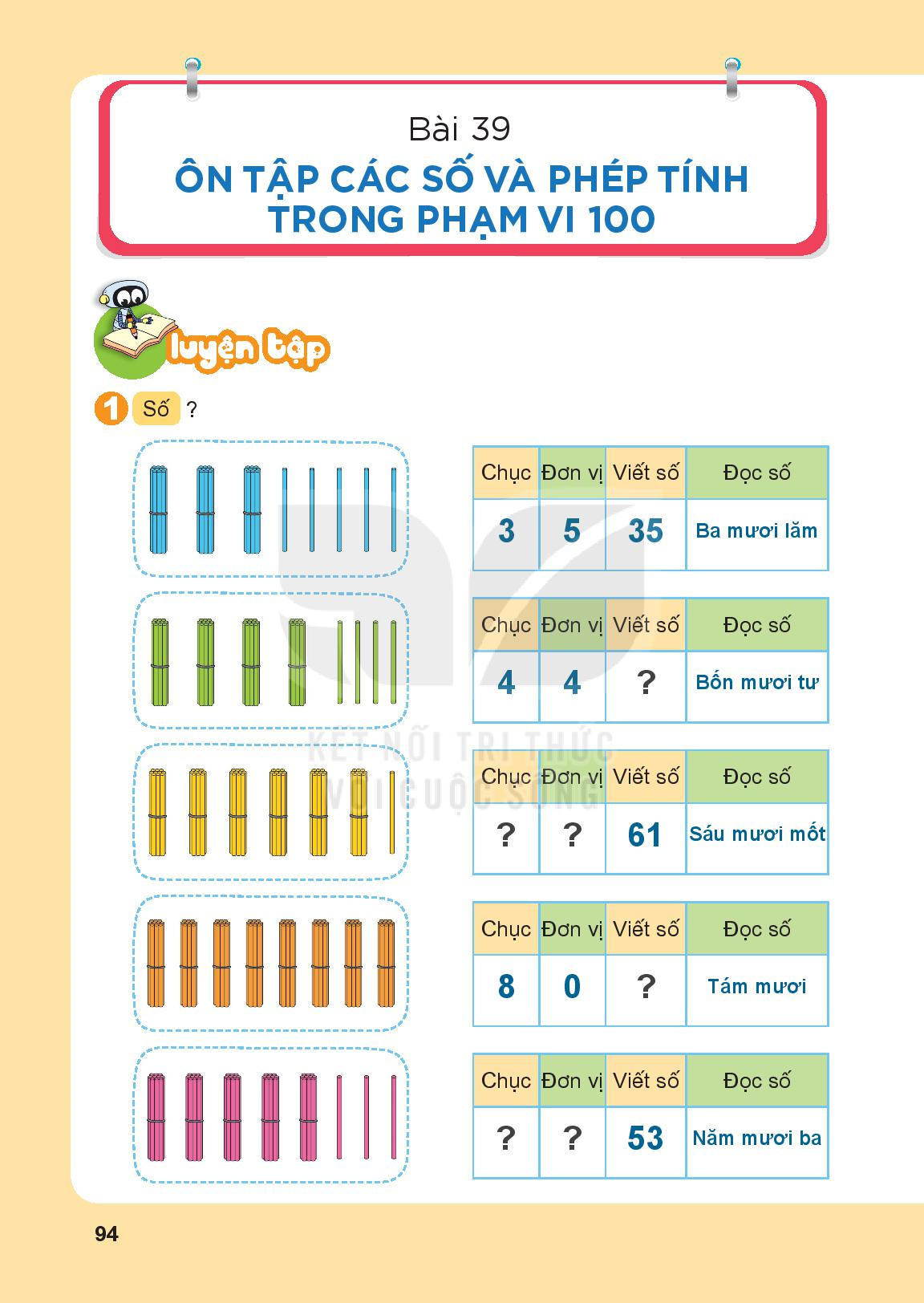 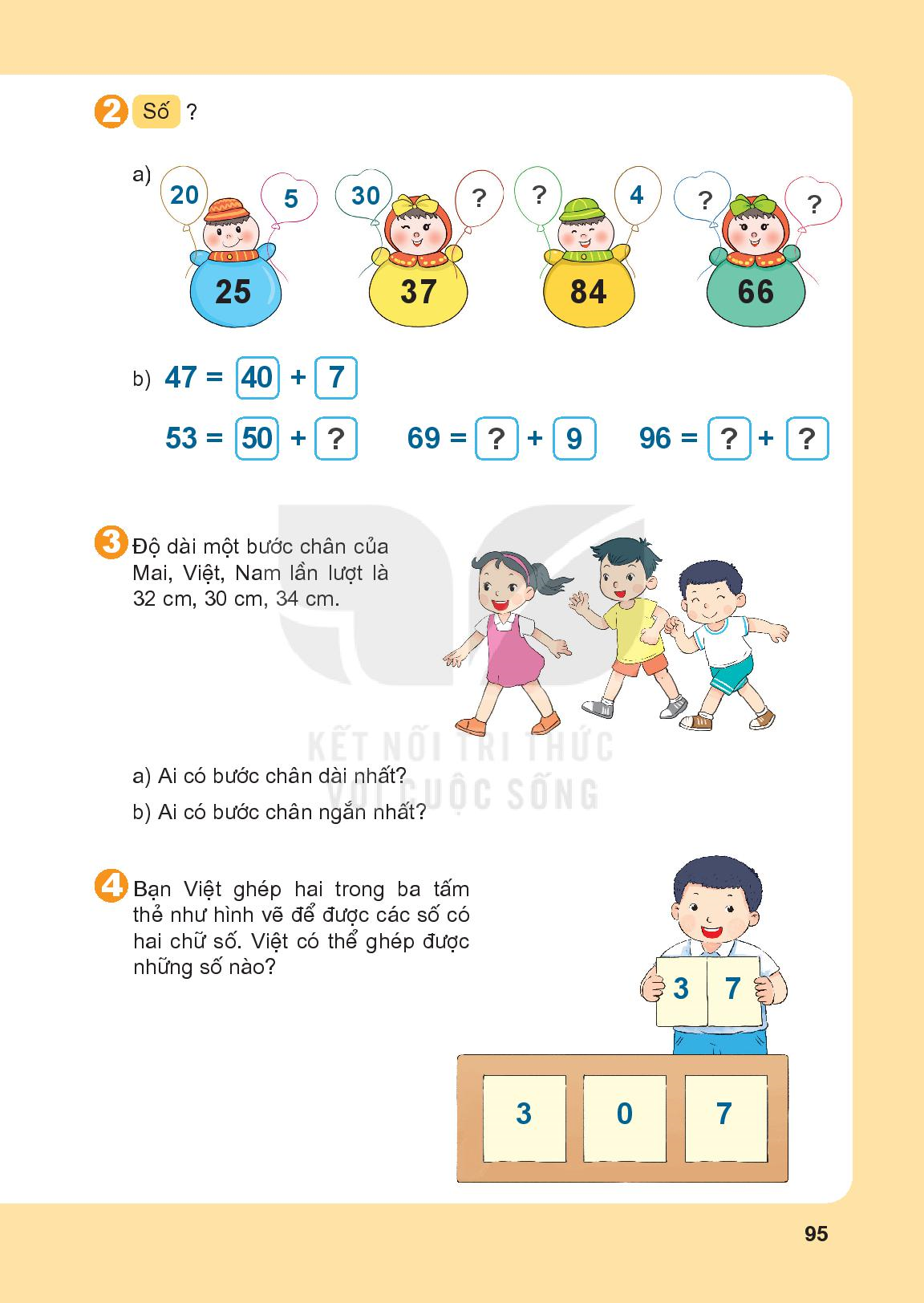 a, Nam bước chân dài nhất.
b, Việt có bước chân ngắn nhất.
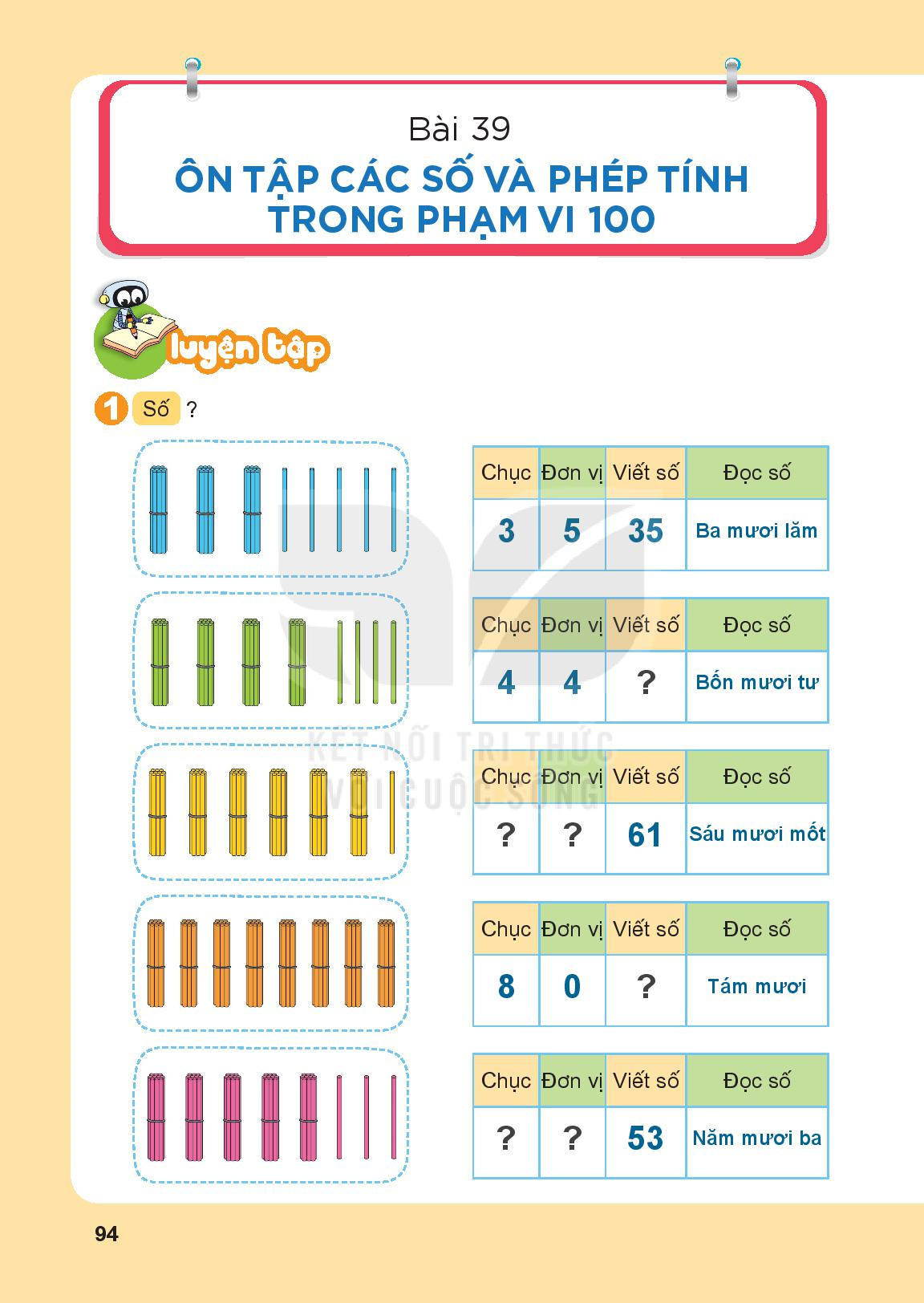 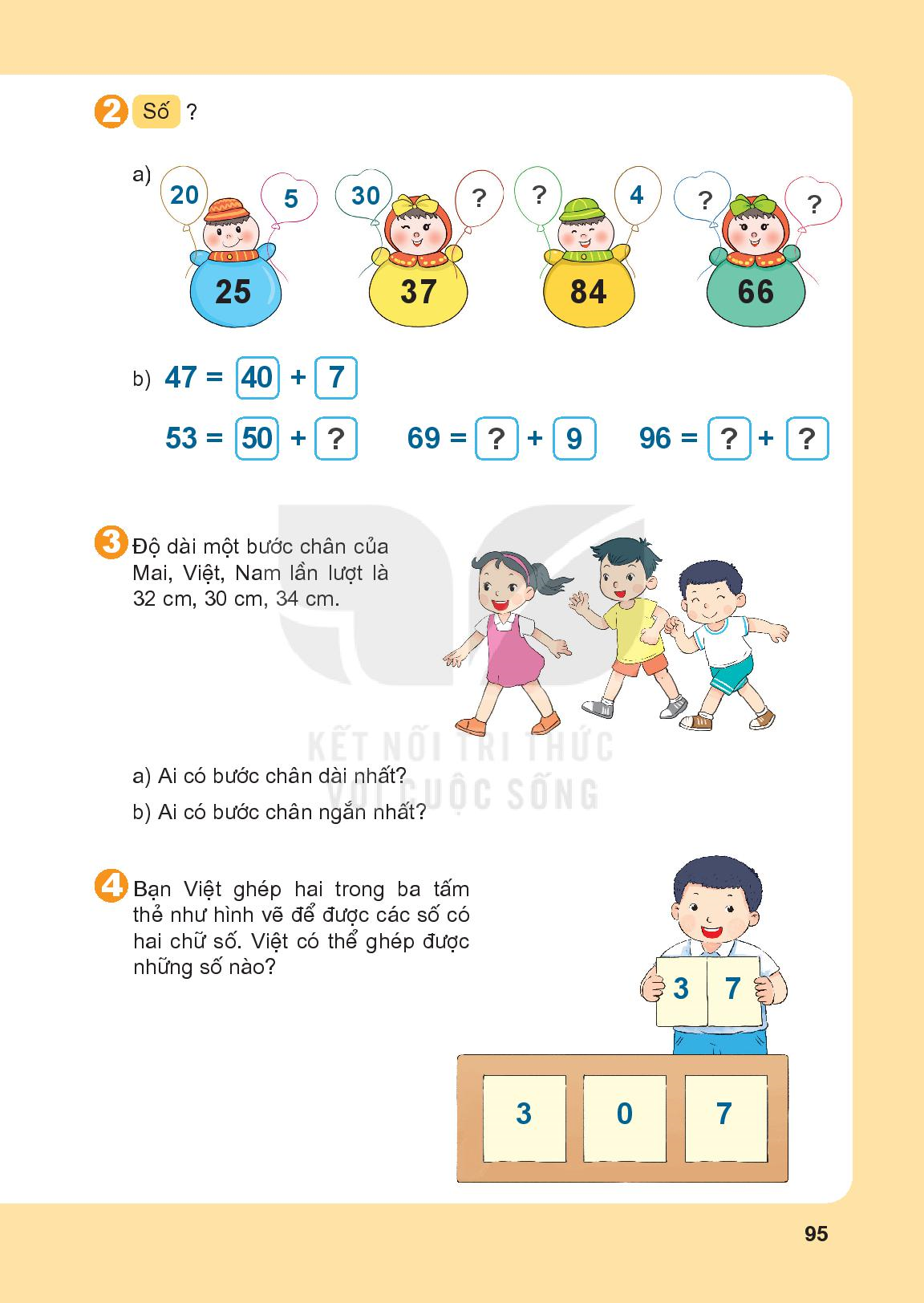 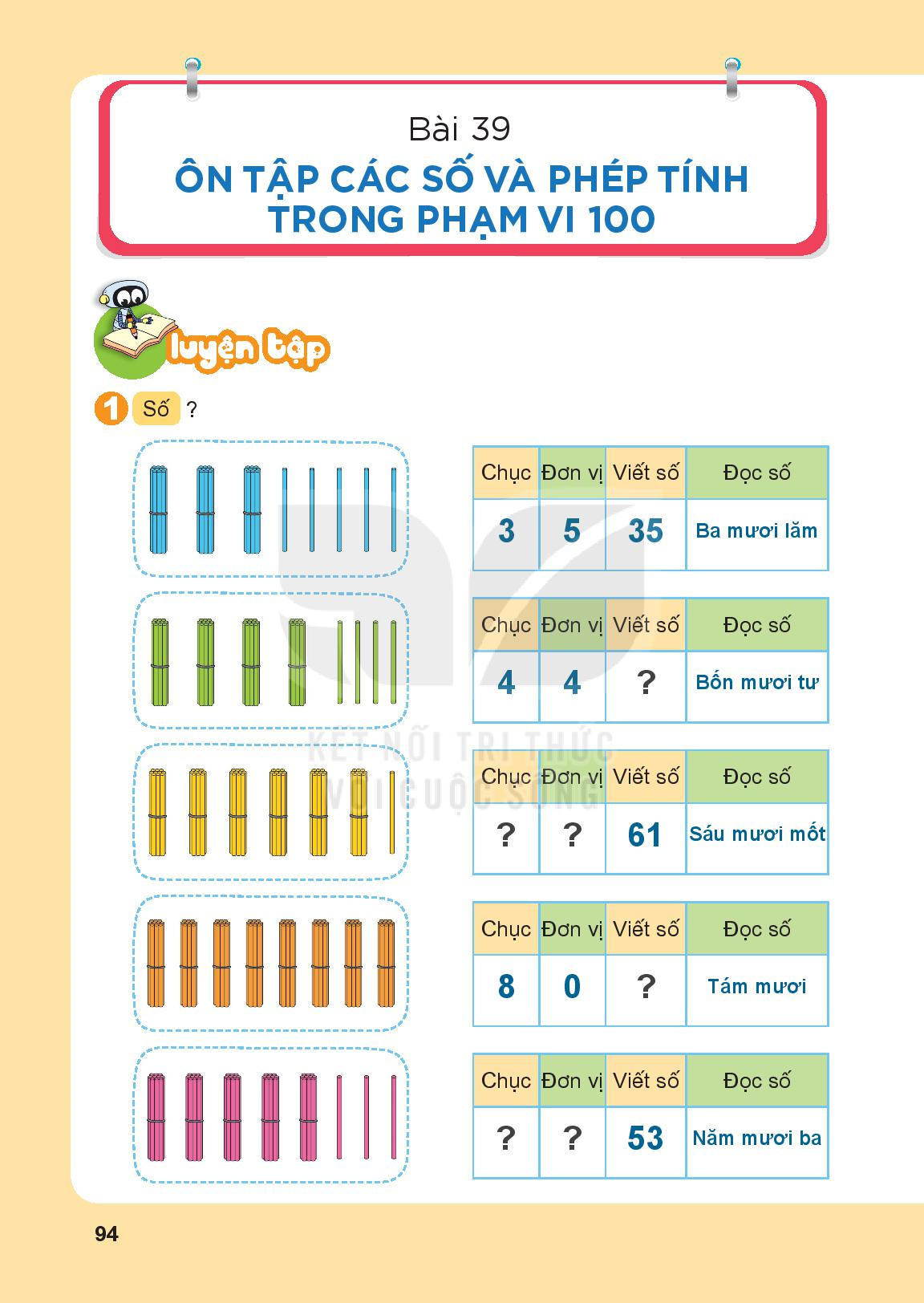 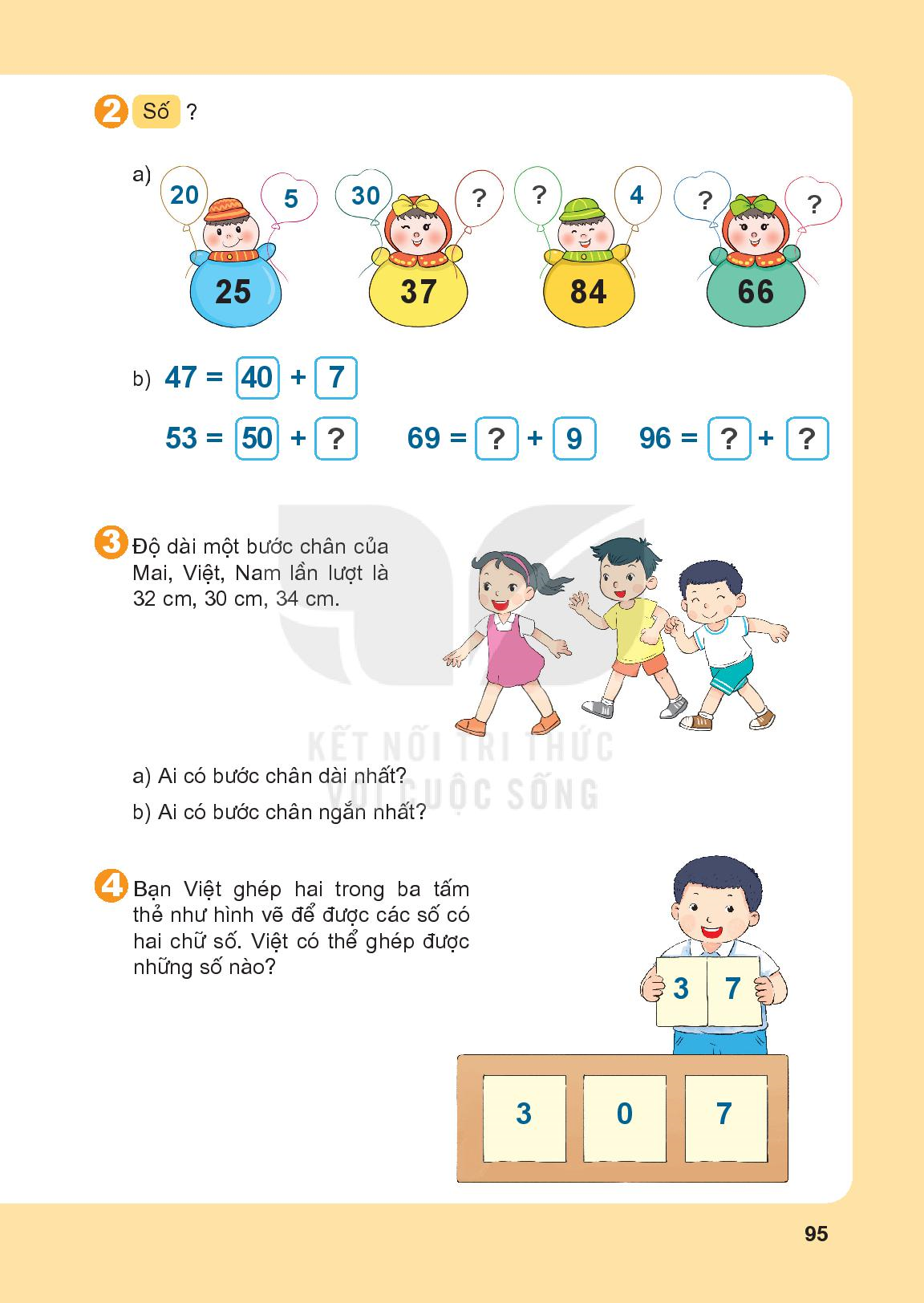 Bạn Việt ghép hai trong ba tấm thẻ như hình vẽ để được một số có hai chữ số. Việt có thể ghép được những số:
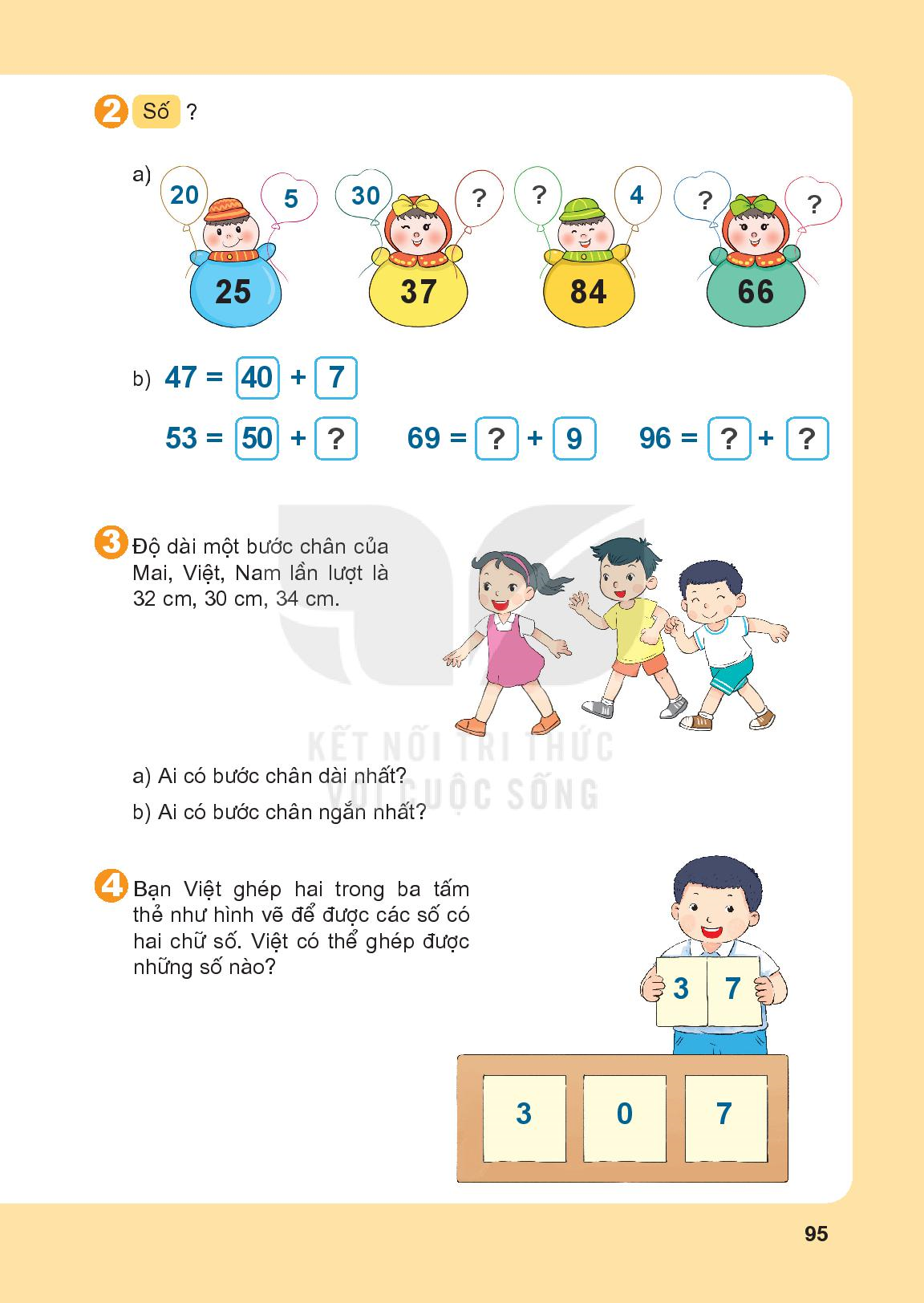 70
73
37
30
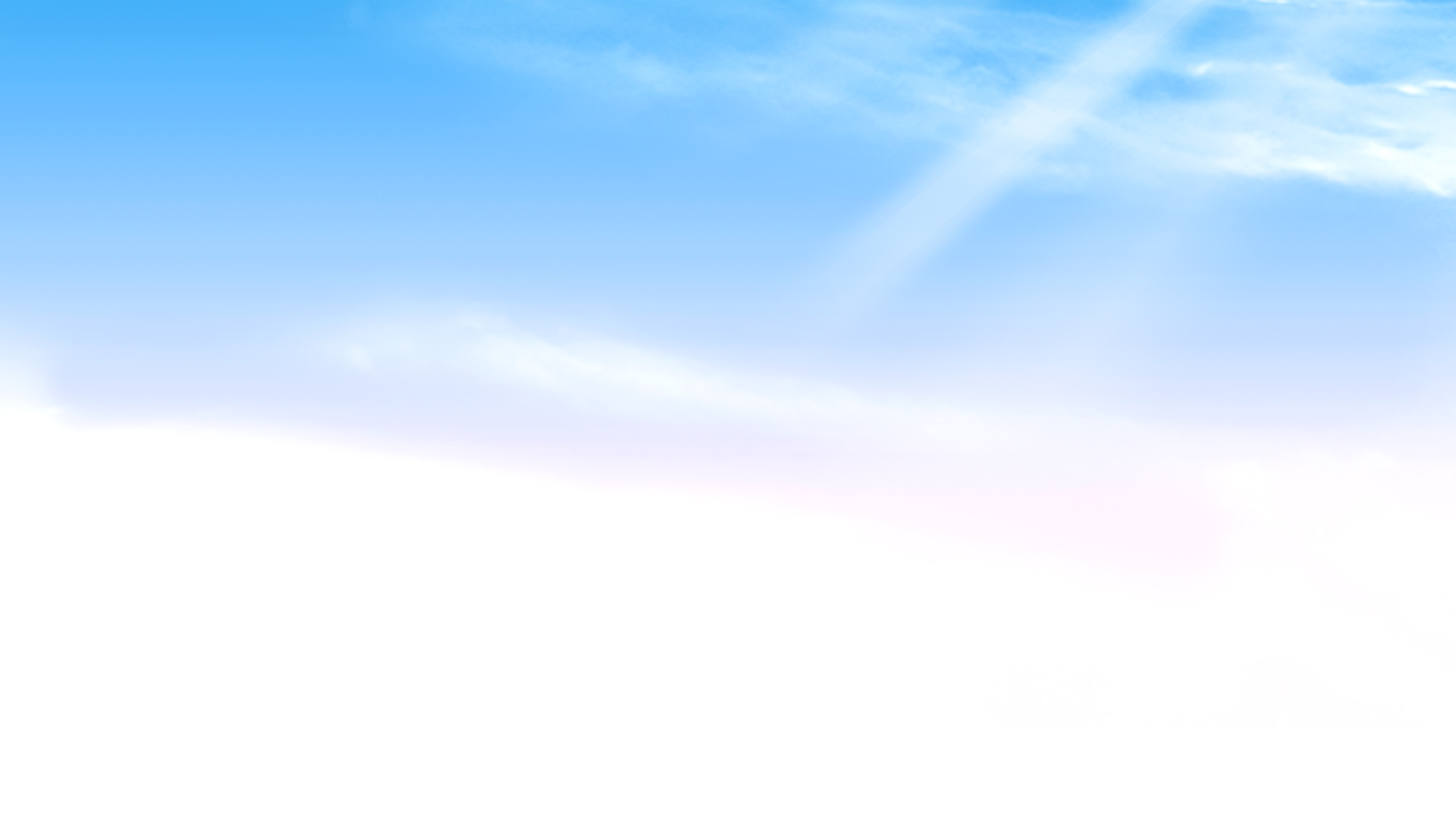 Tiết 2
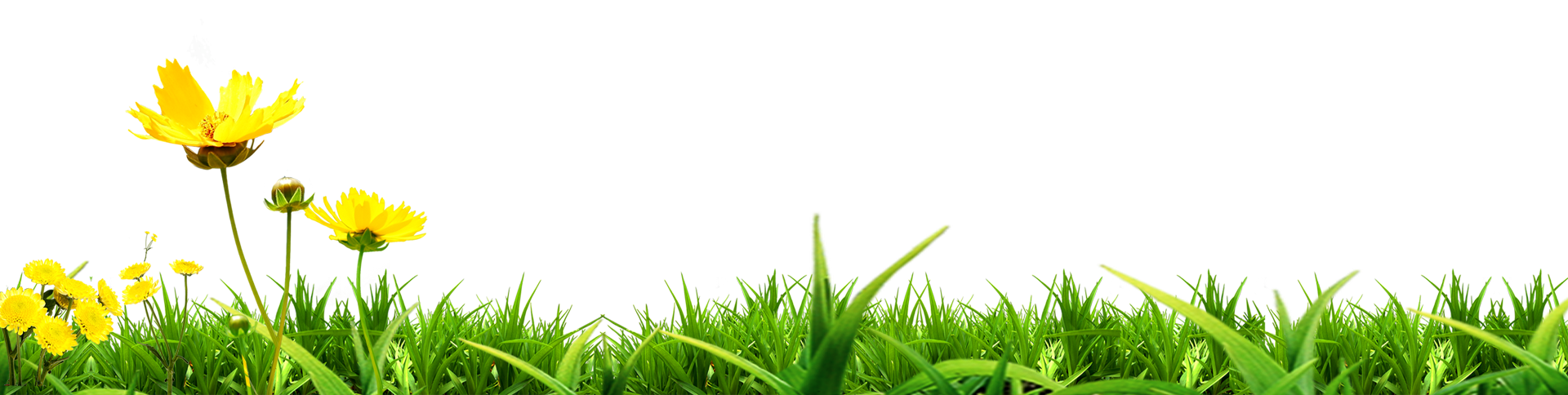 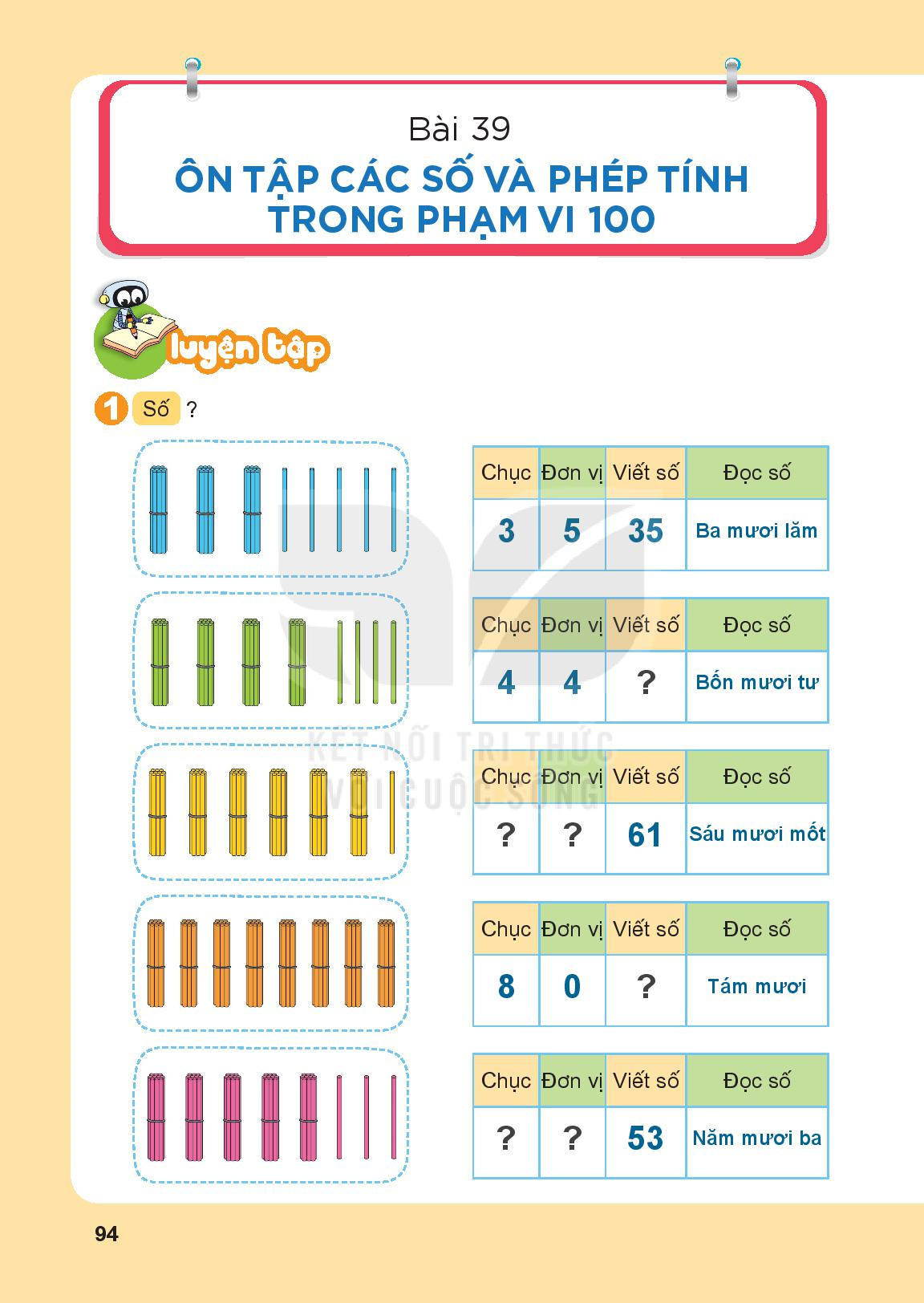 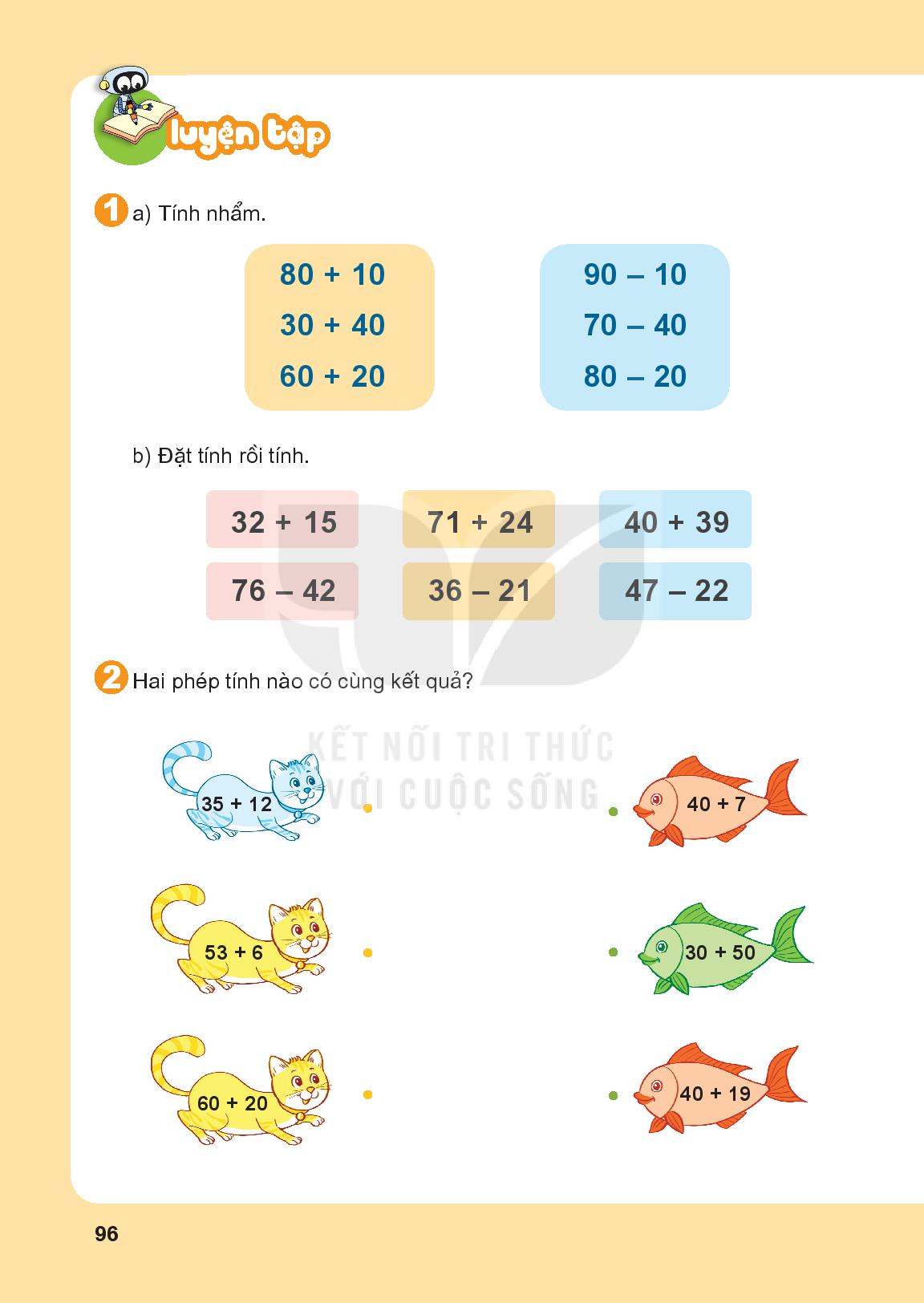 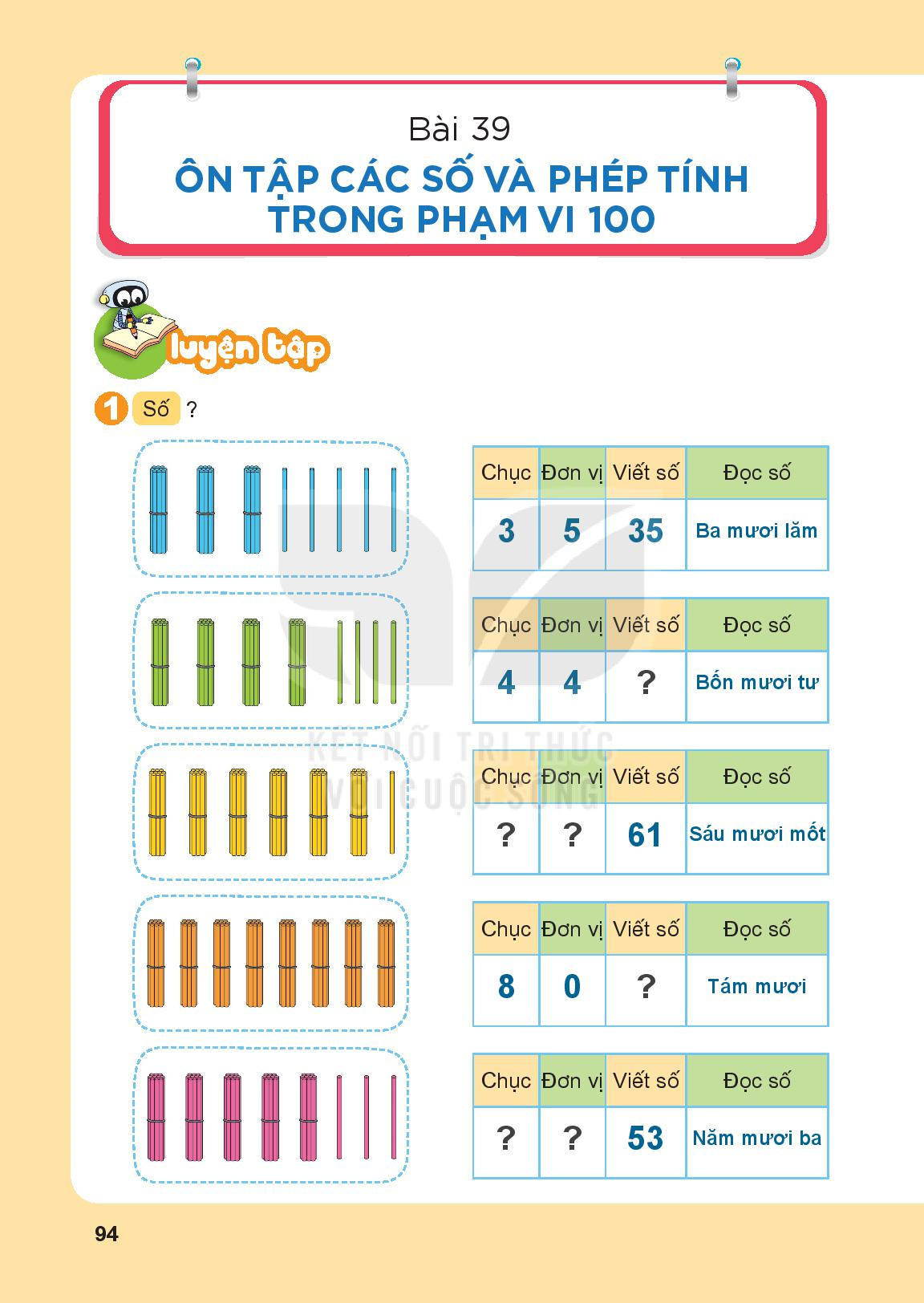 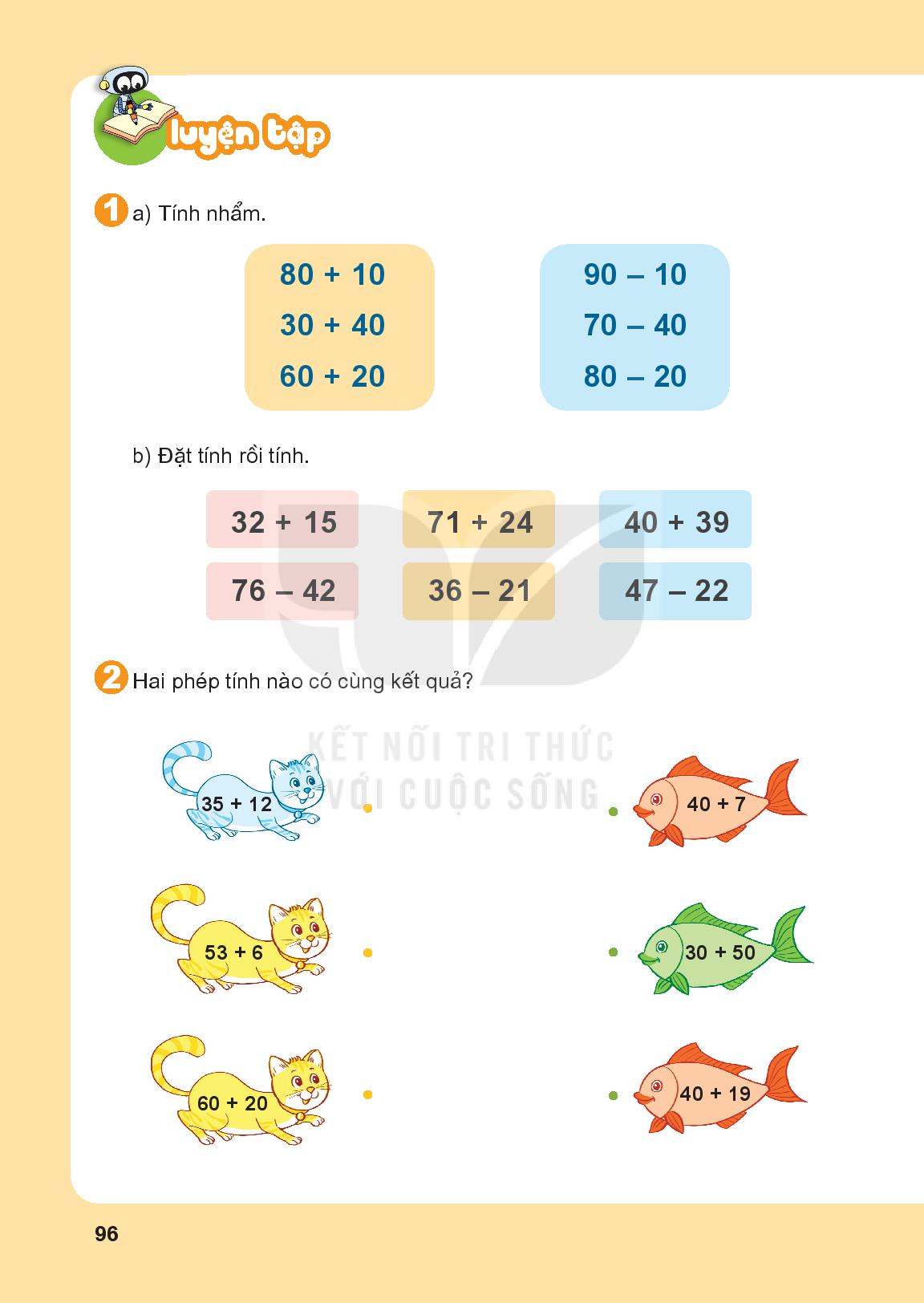 80
90
80 + 10 =
90 – 10 =
70 – 40 =
80 – 20 =
30 + 40 =
60 + 20 =
30
70
60
80
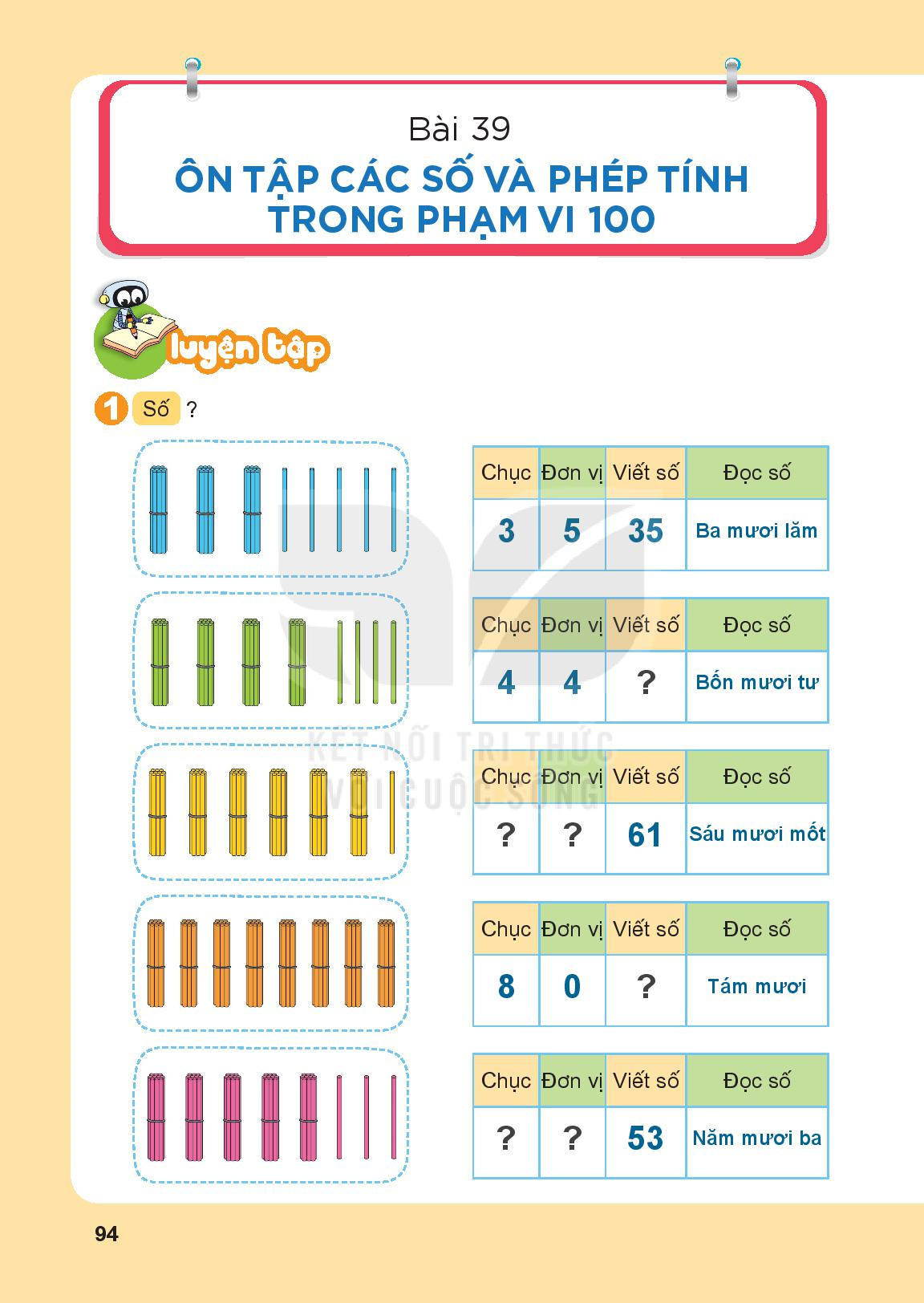 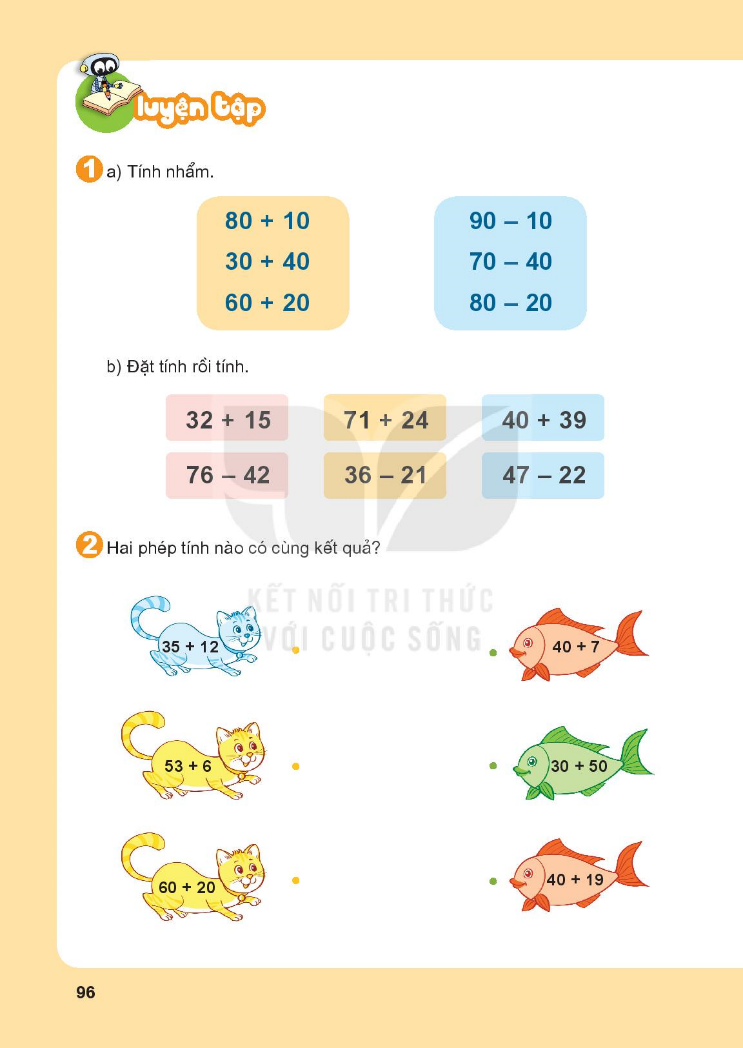 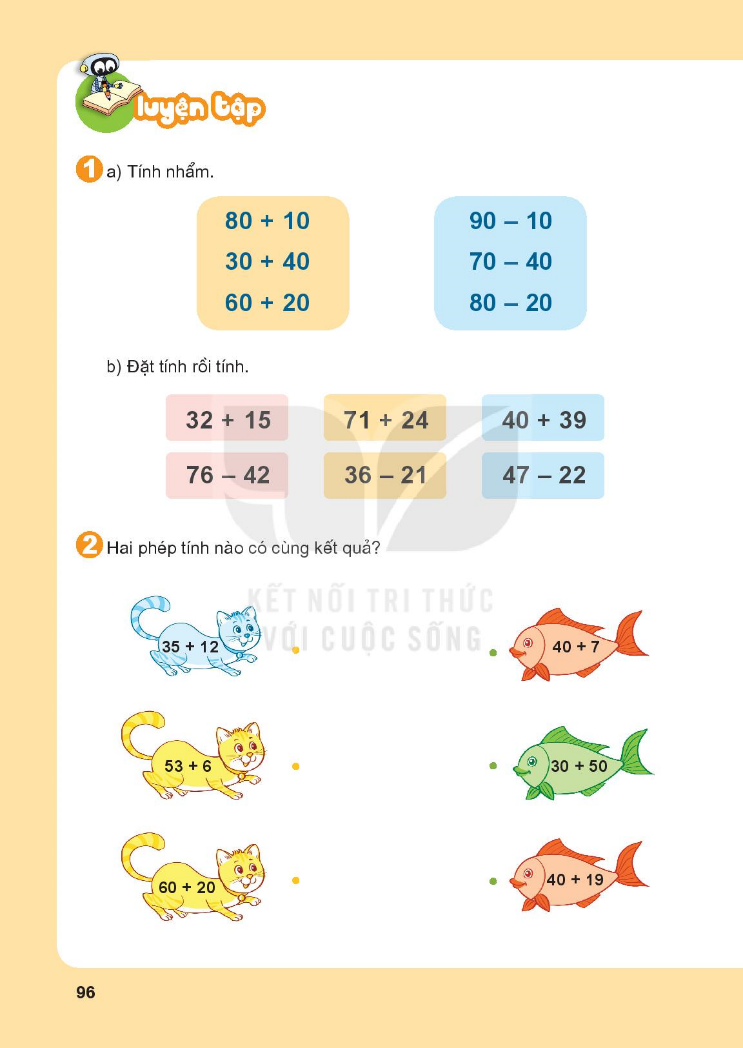 b, Đặt tính rồi tính:
32
15
71
24
40
39
76
42
36
21
47
22
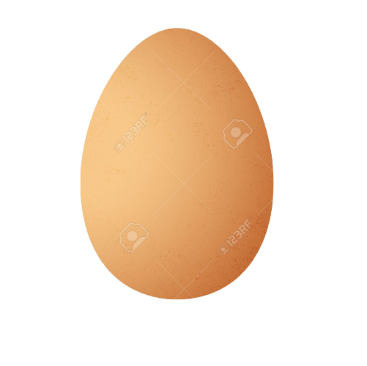 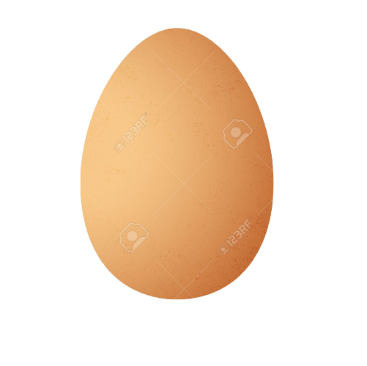 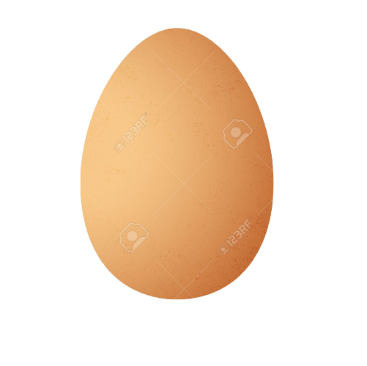 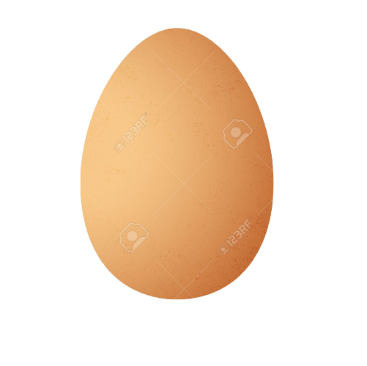 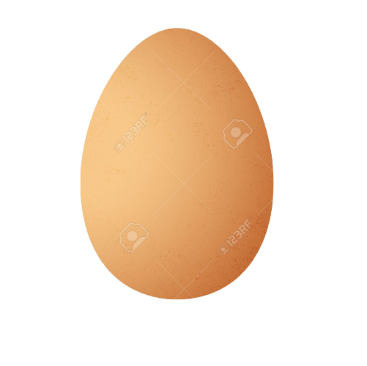 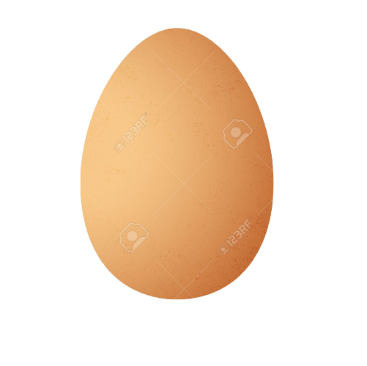 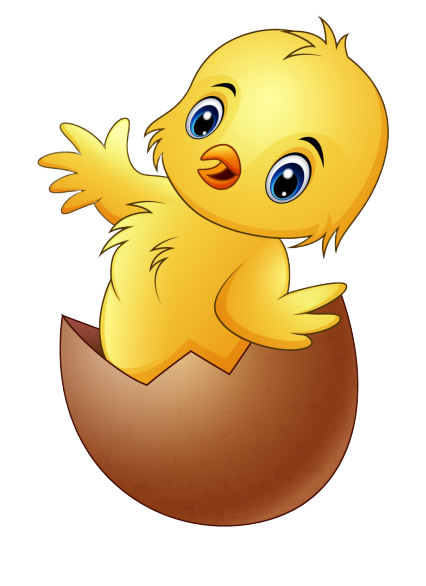 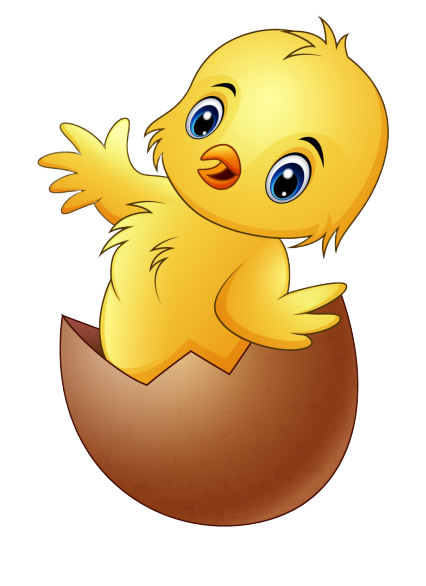 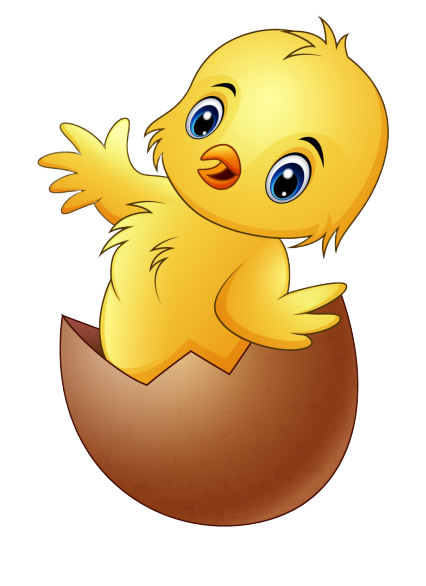 +
+
+
-
-
-
79
95
47
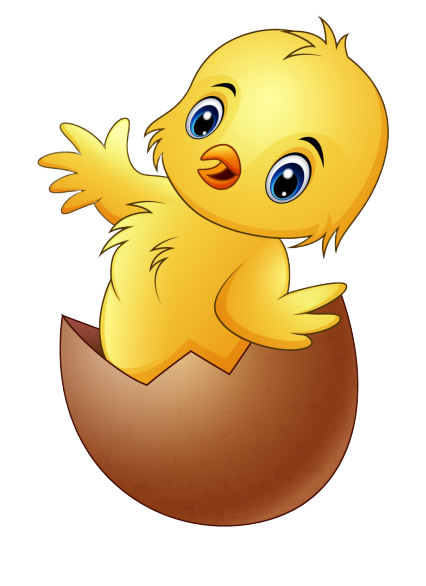 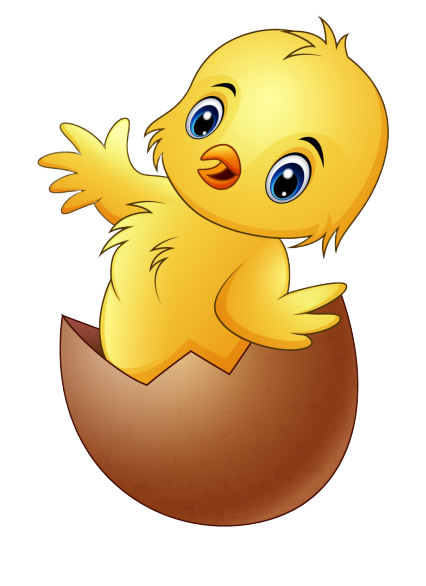 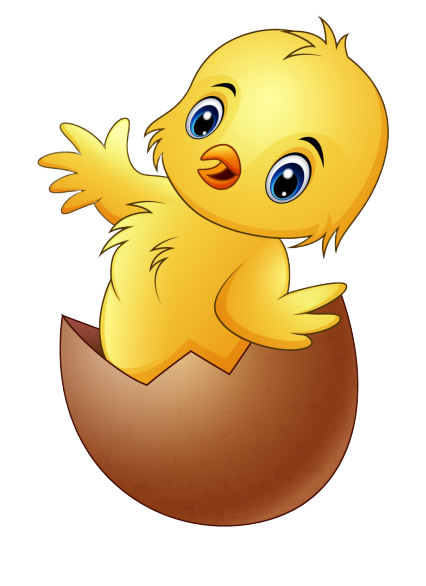 25
34
15
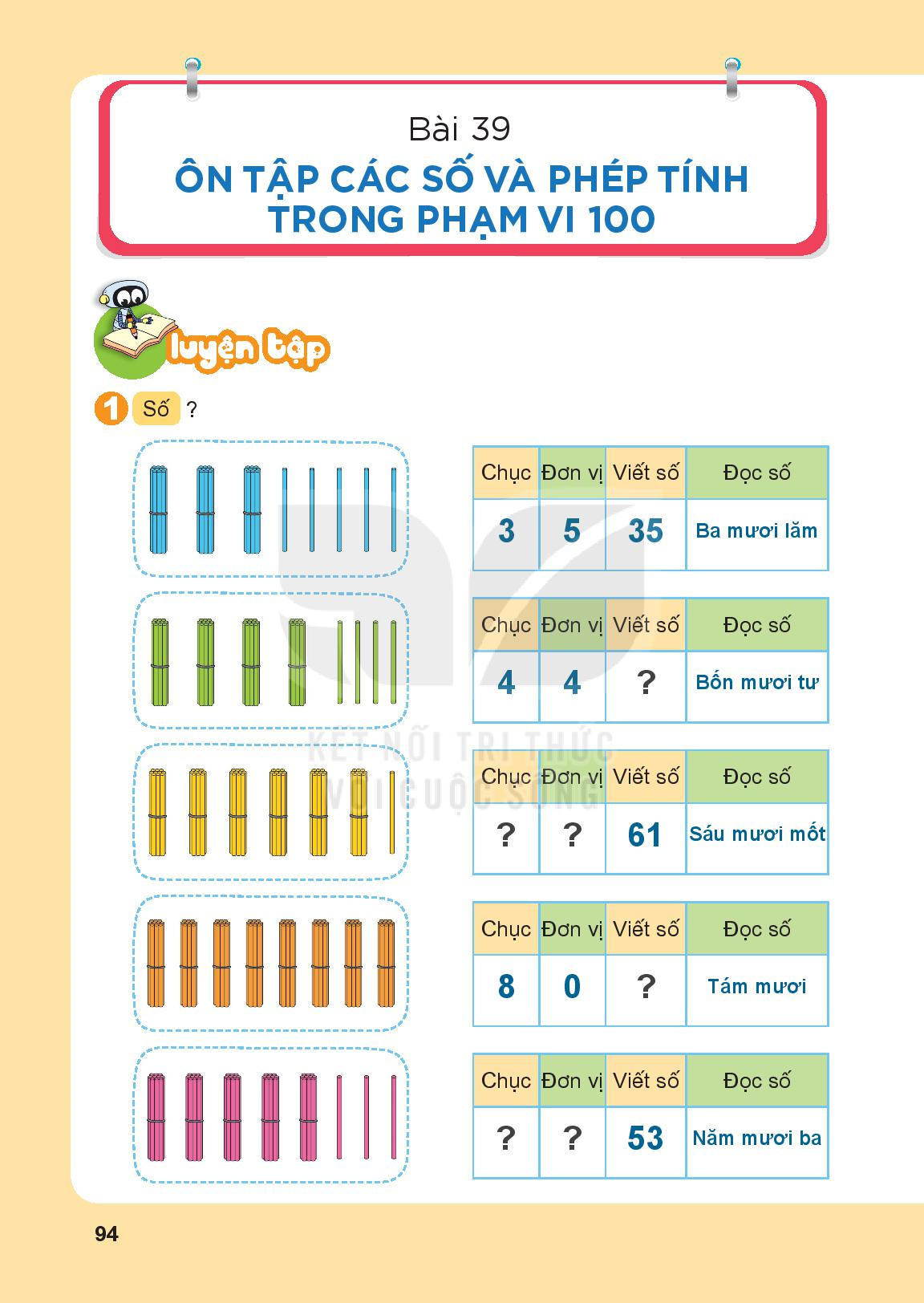 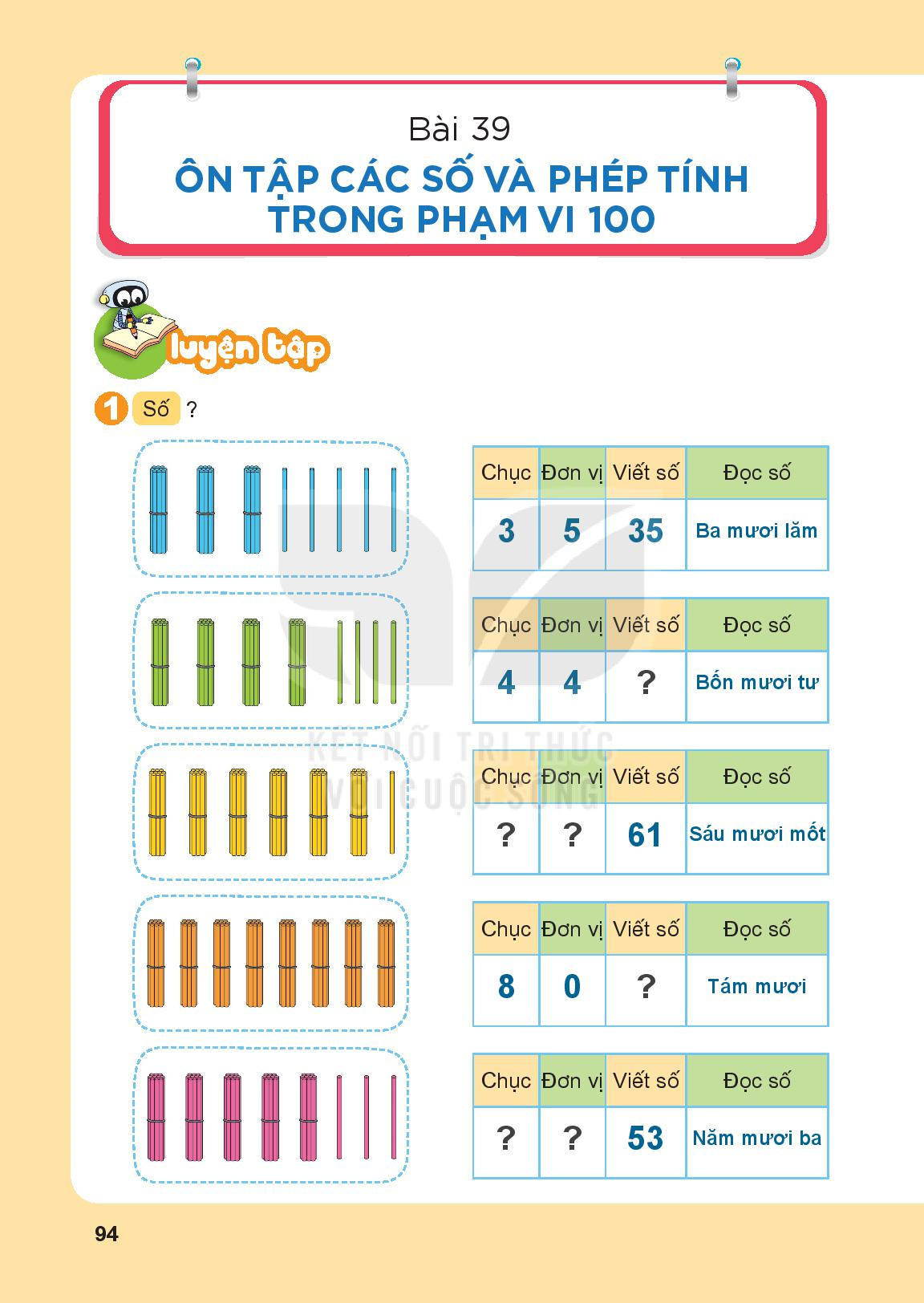 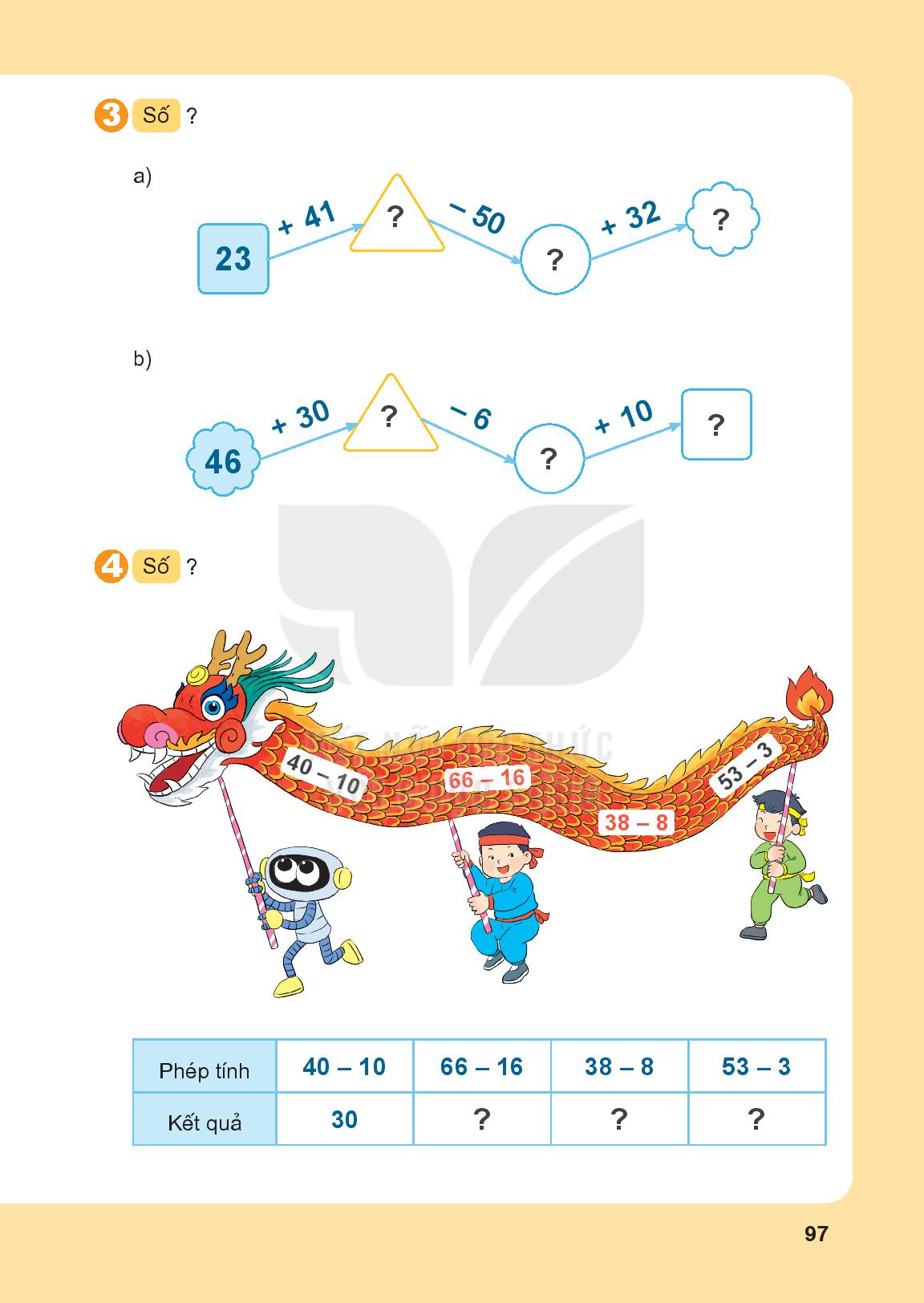 a)
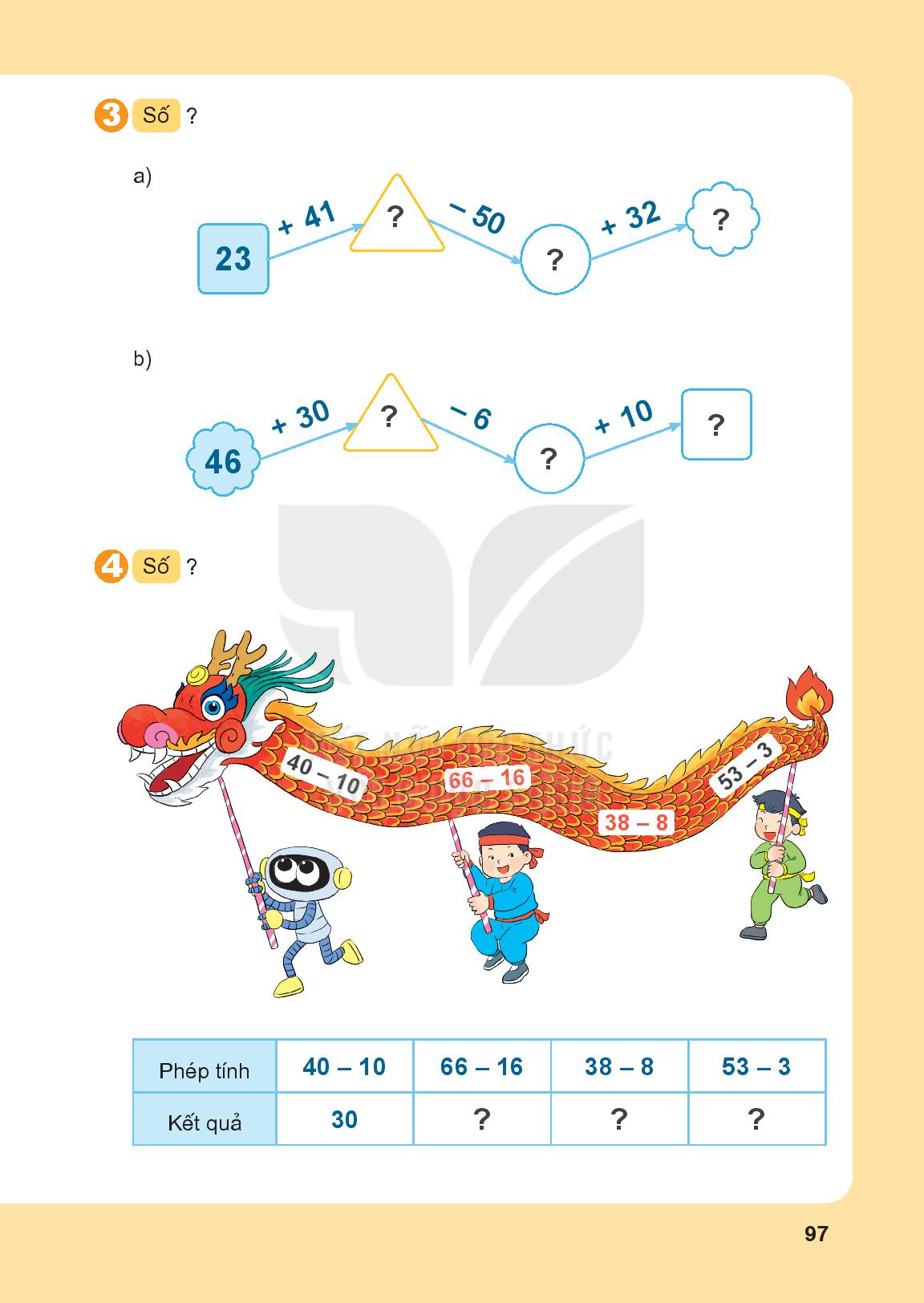 64
46
14
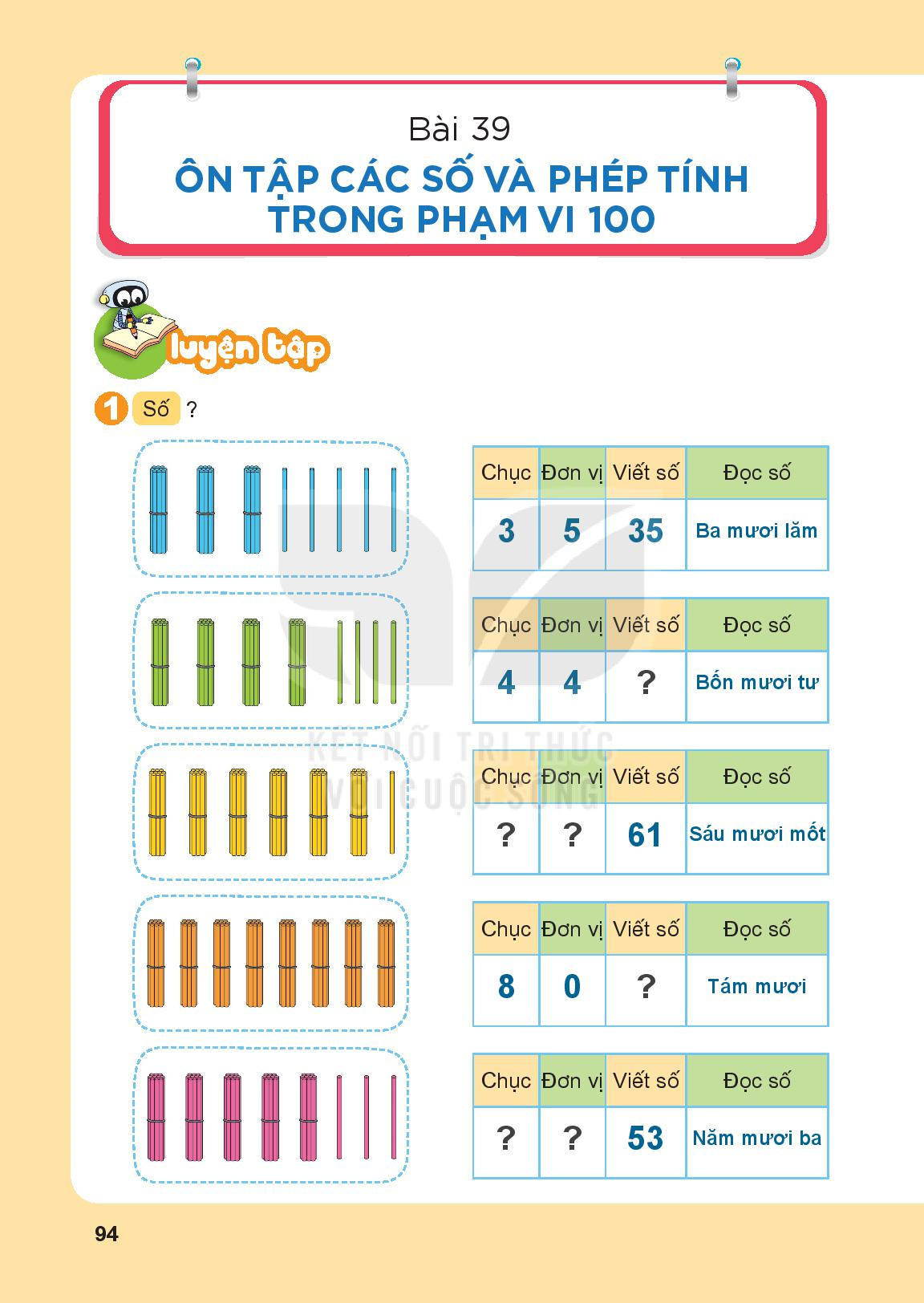 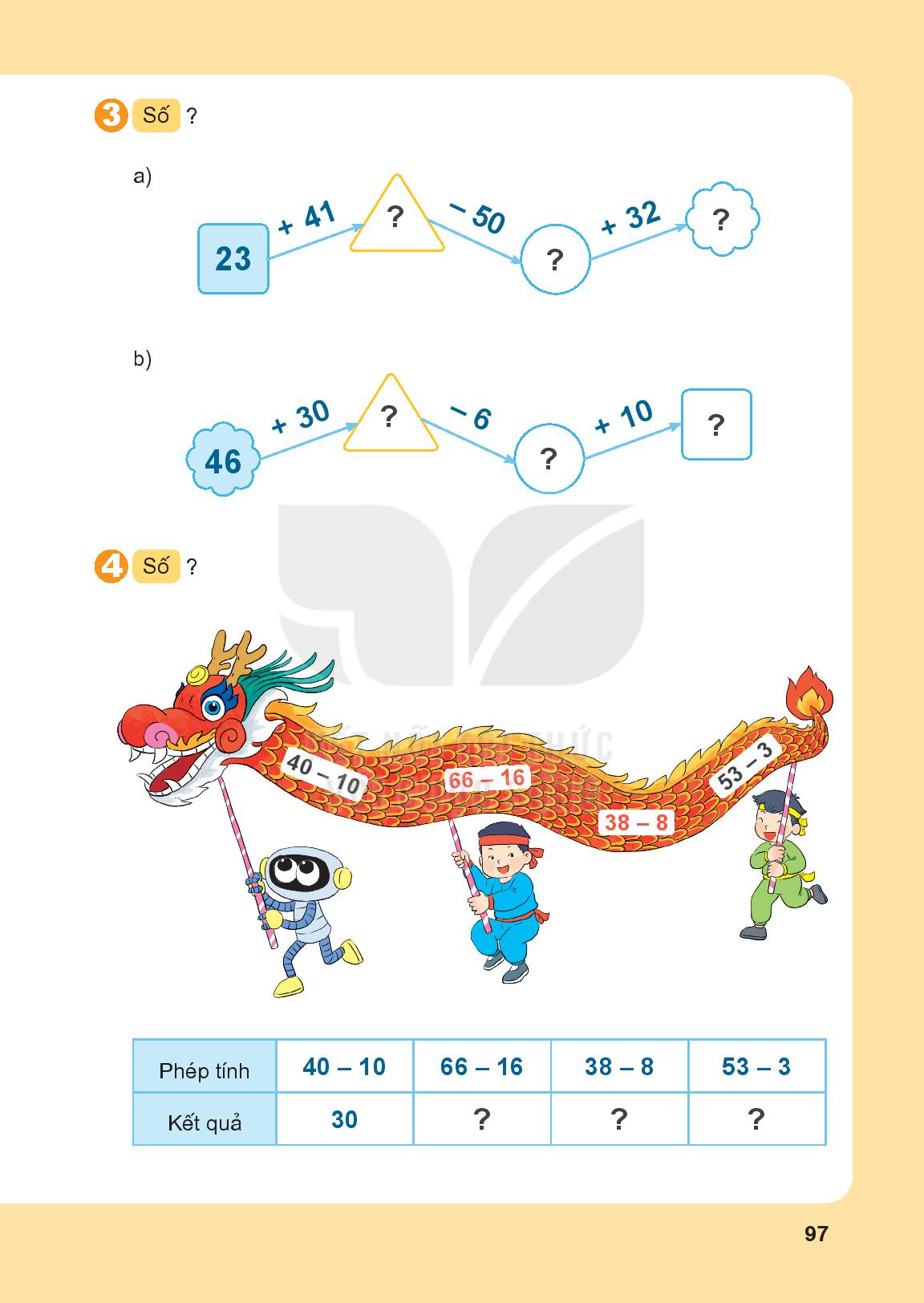 b)
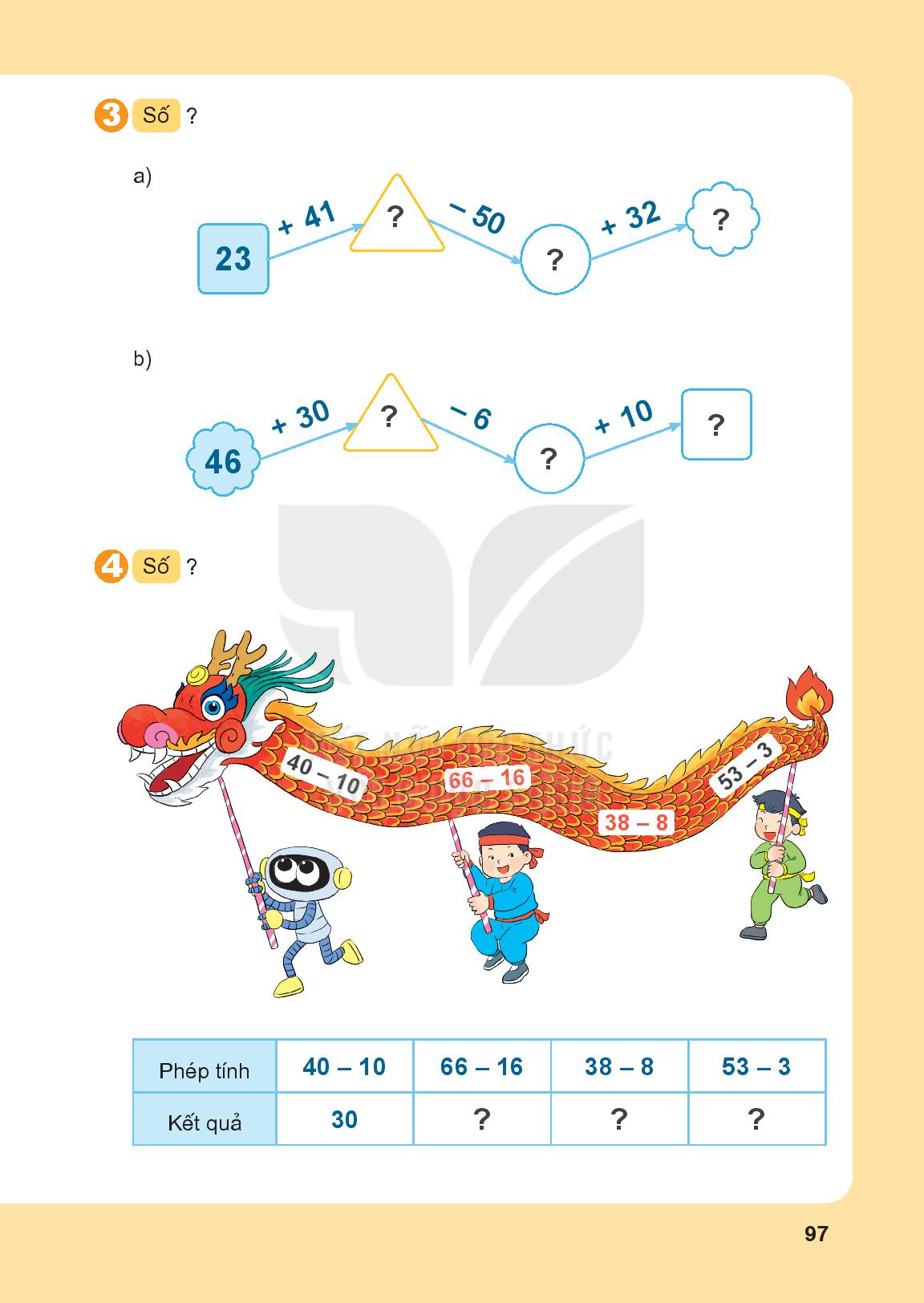 80
76
70
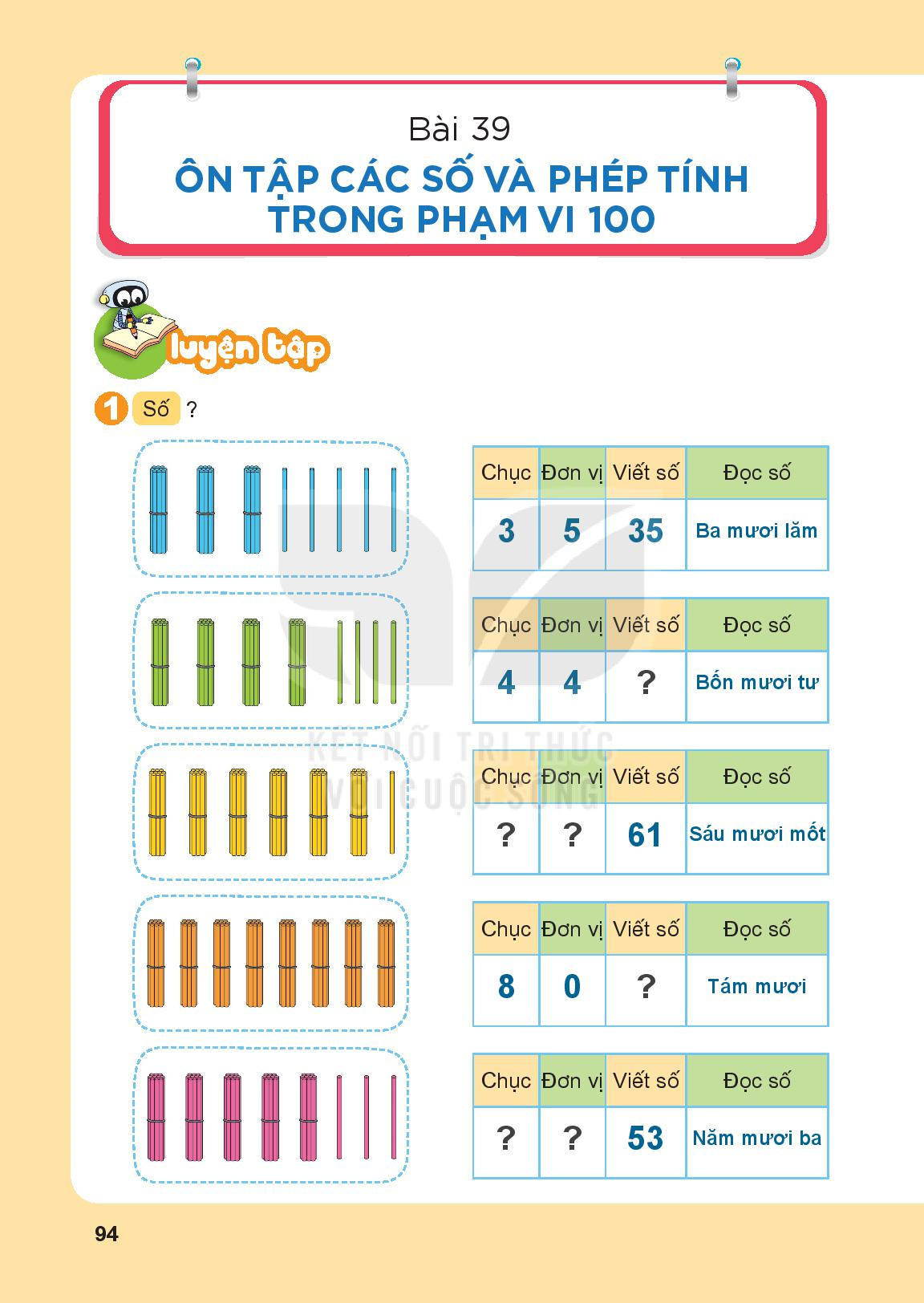 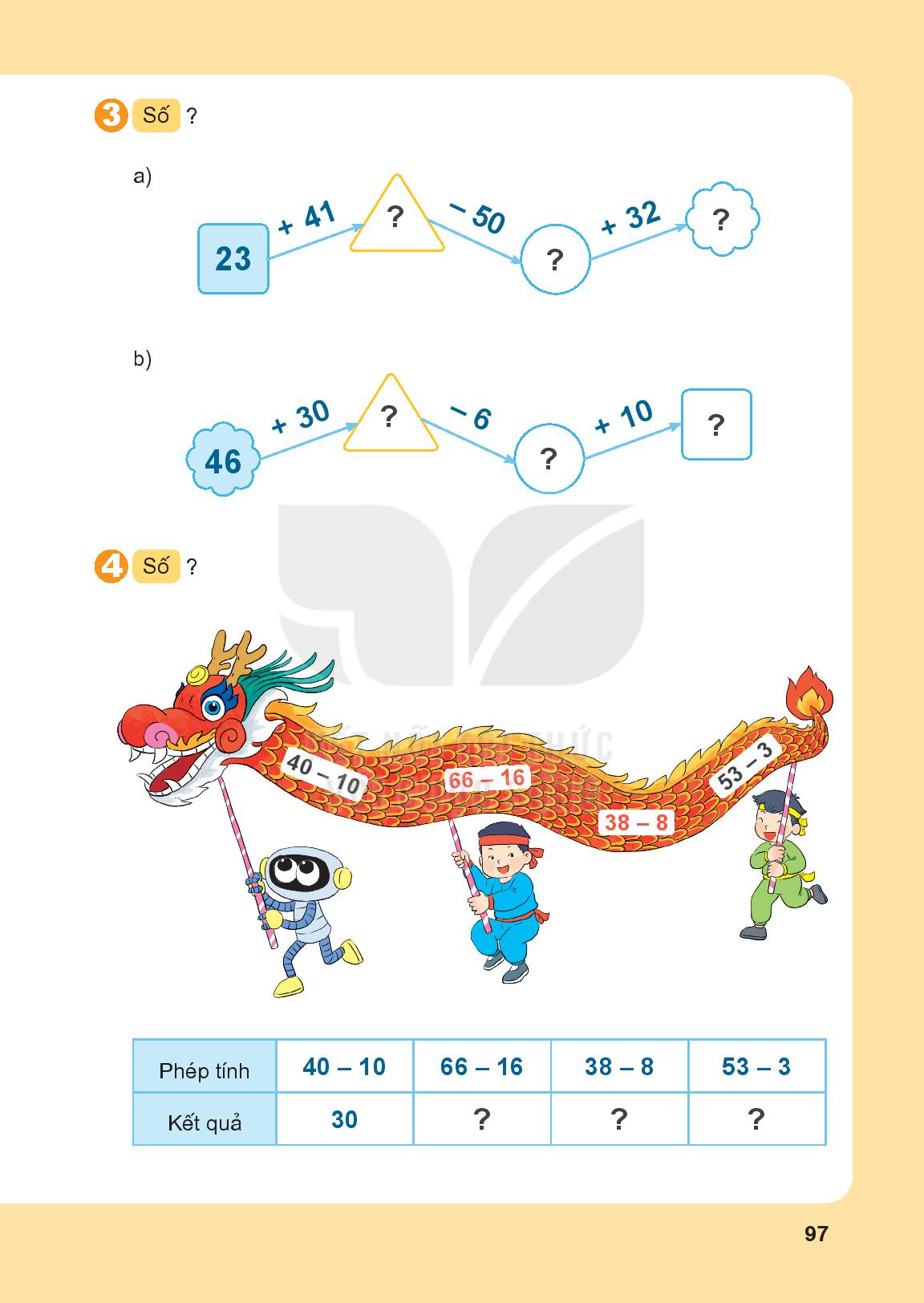 50
50
30
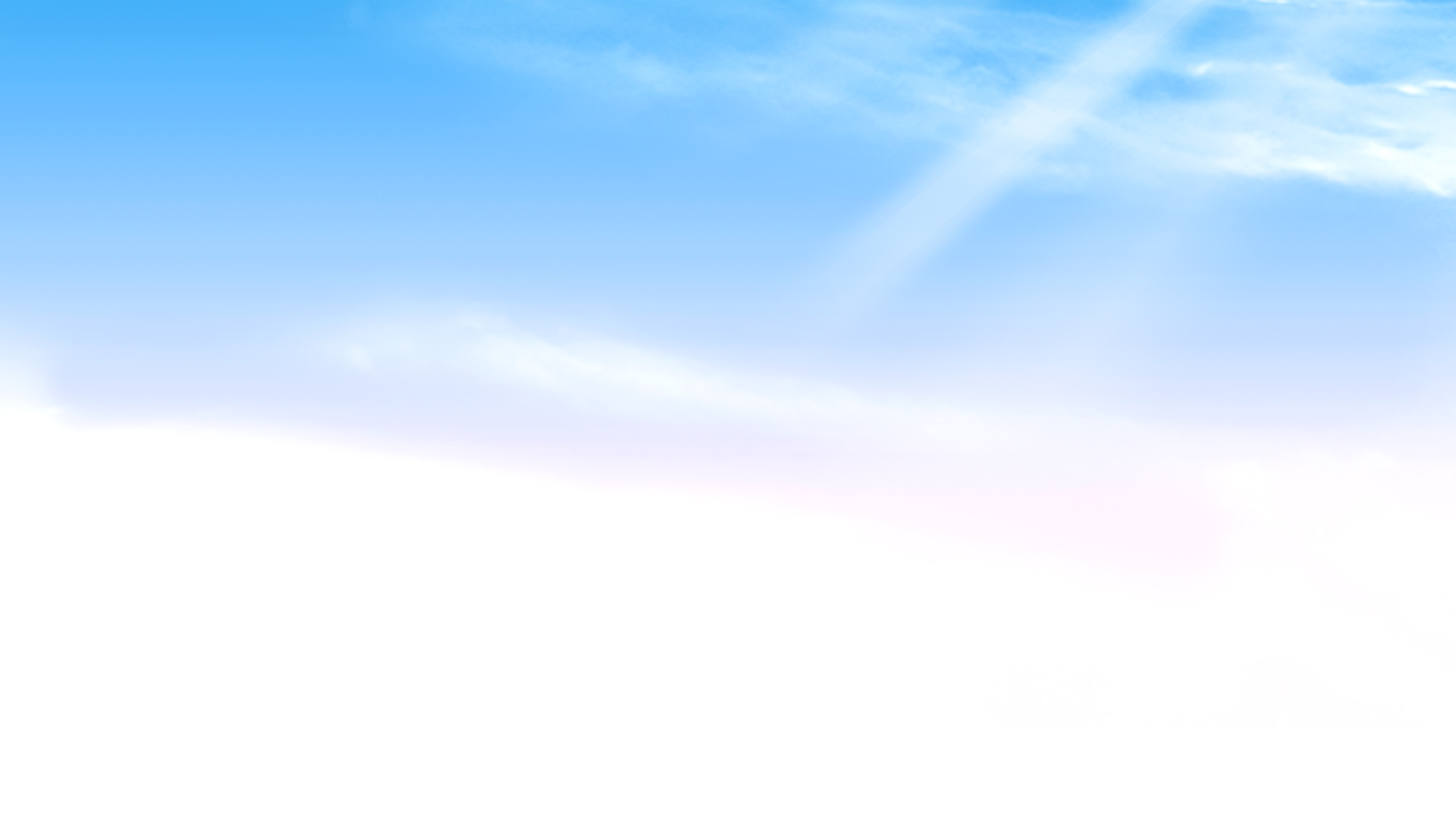 Tiết 3
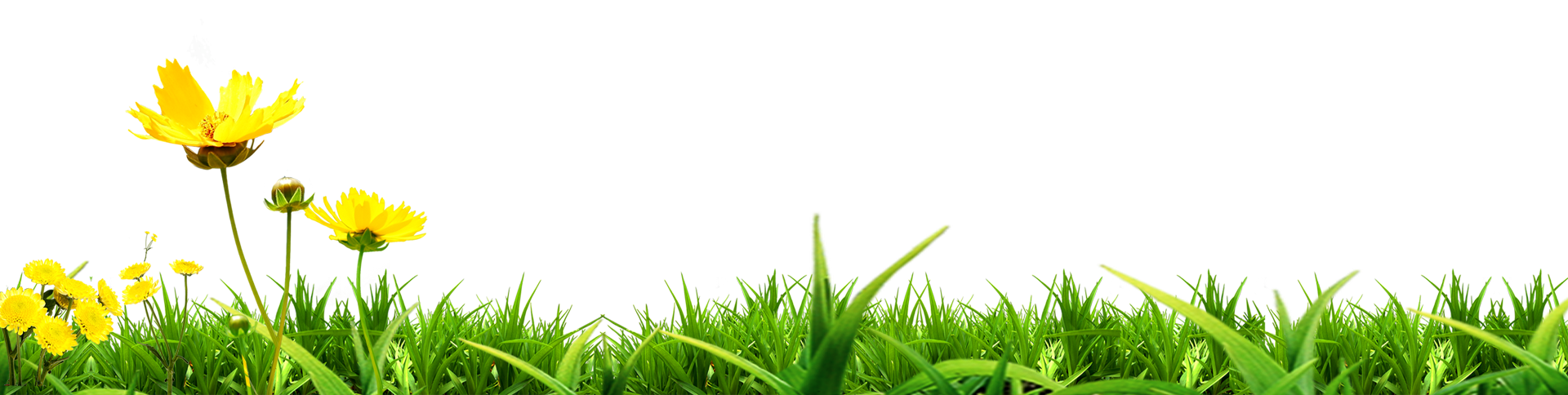 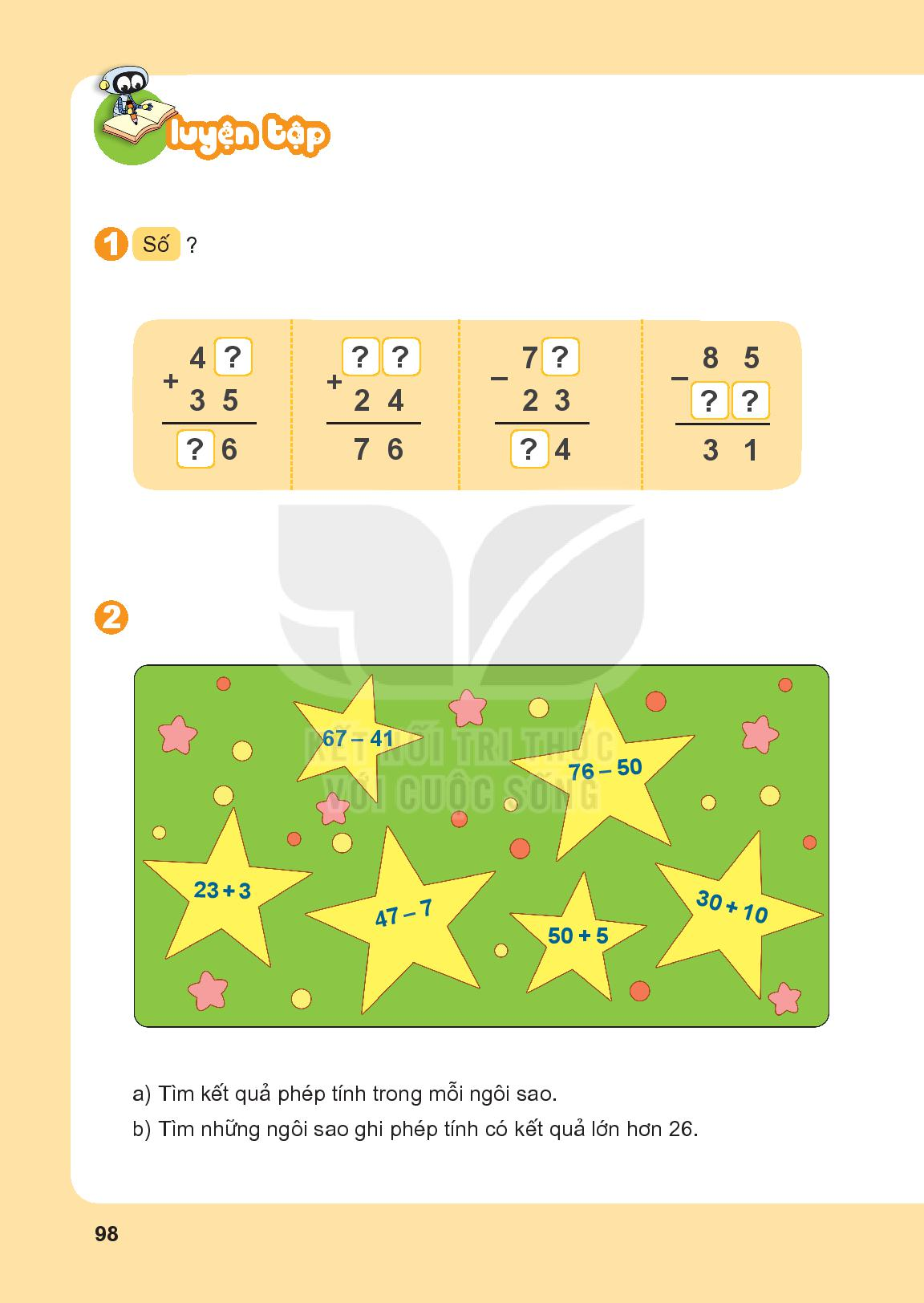 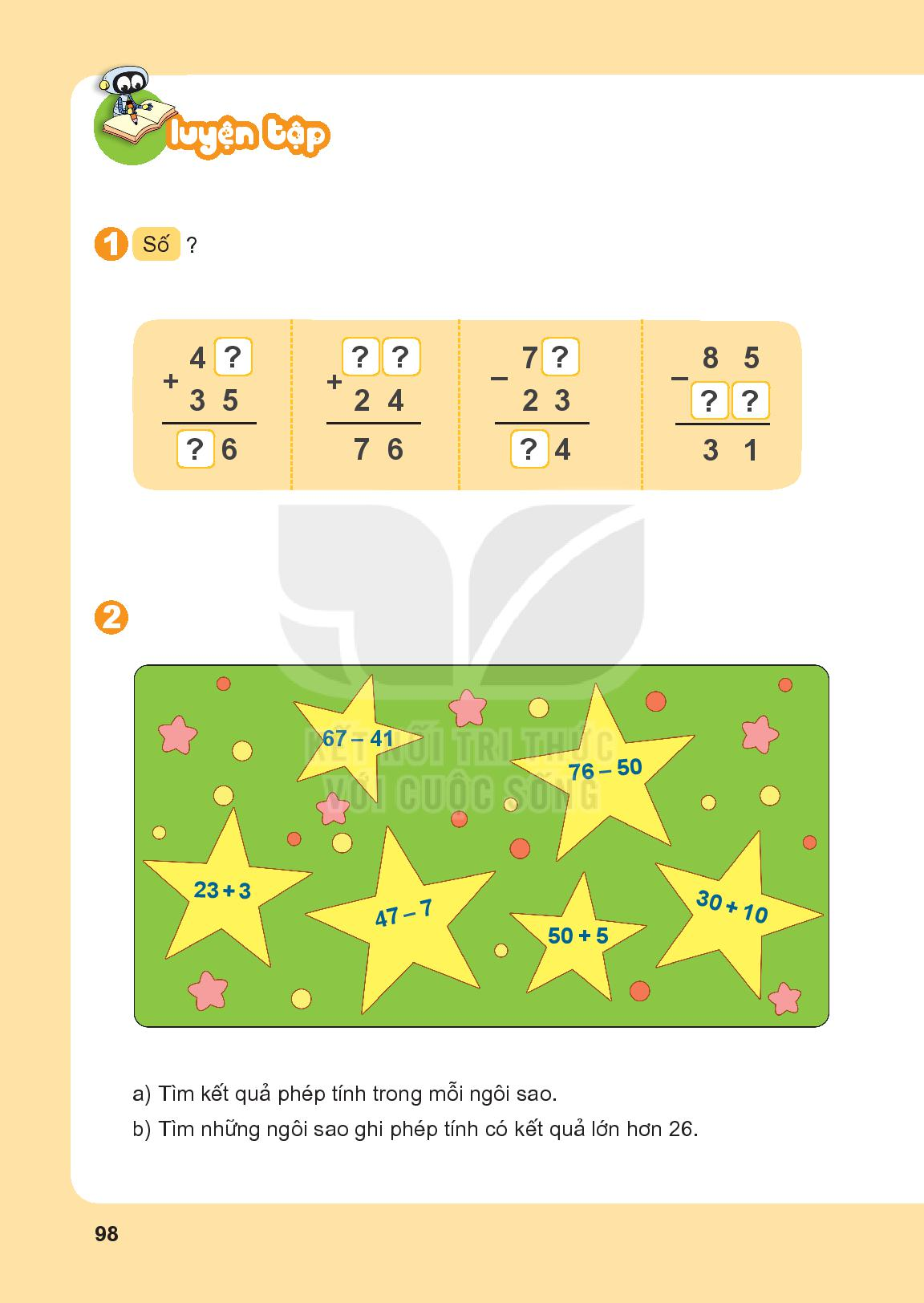 7
5
2
1
4
5
7
5
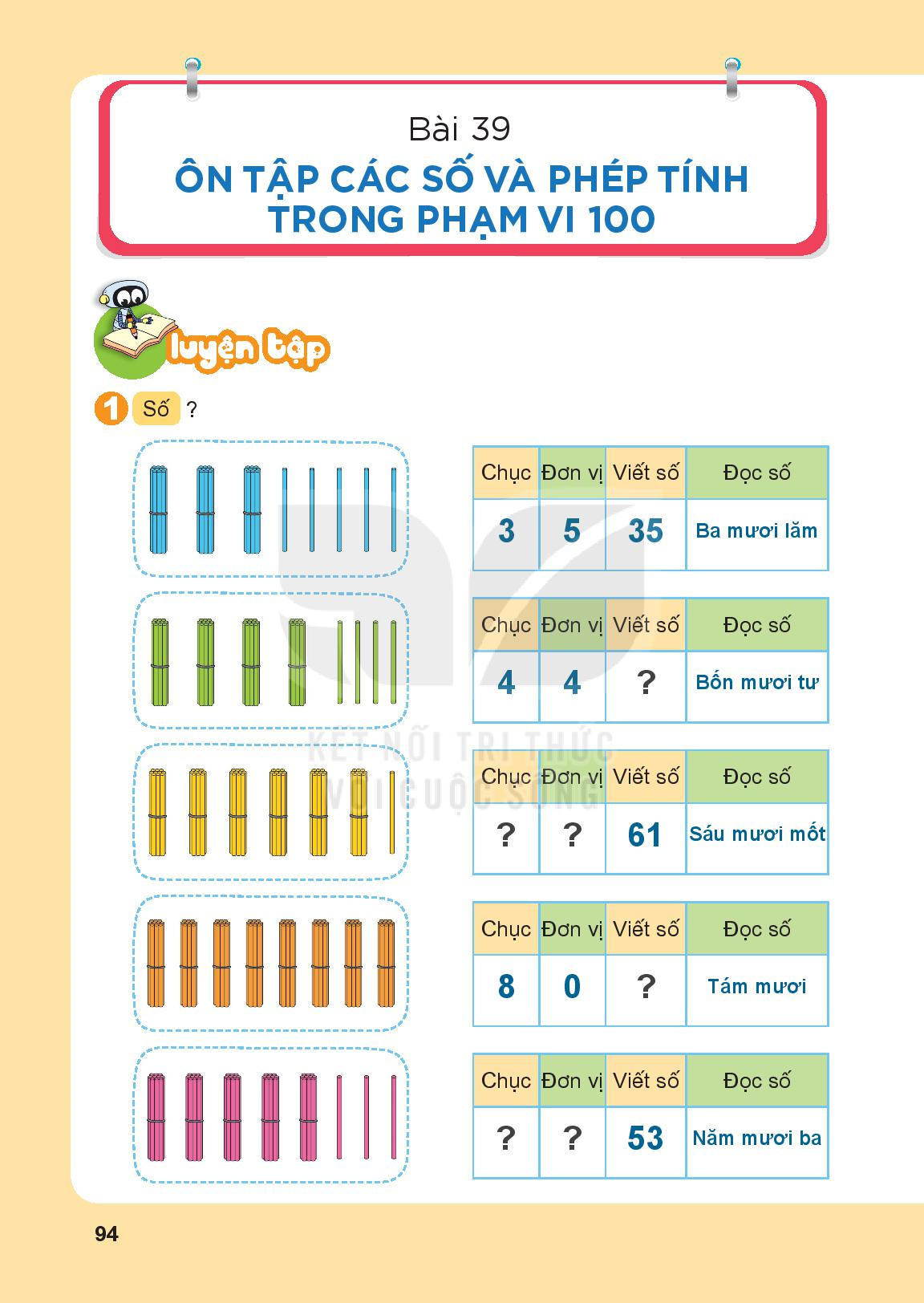 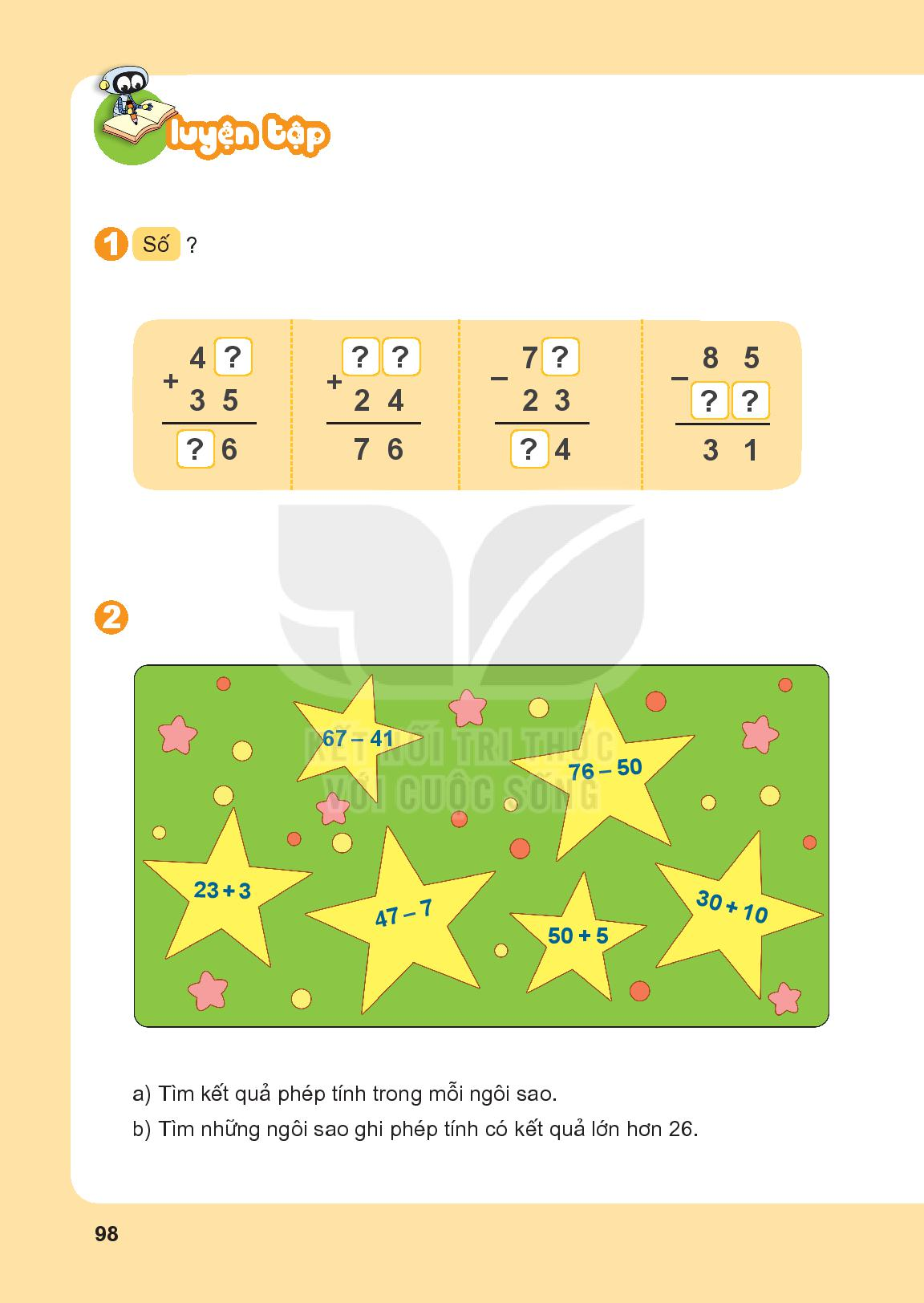 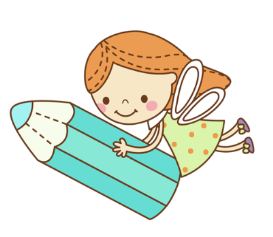 2.   a,Kết quả phép tính trong mỗi ngôi sao.
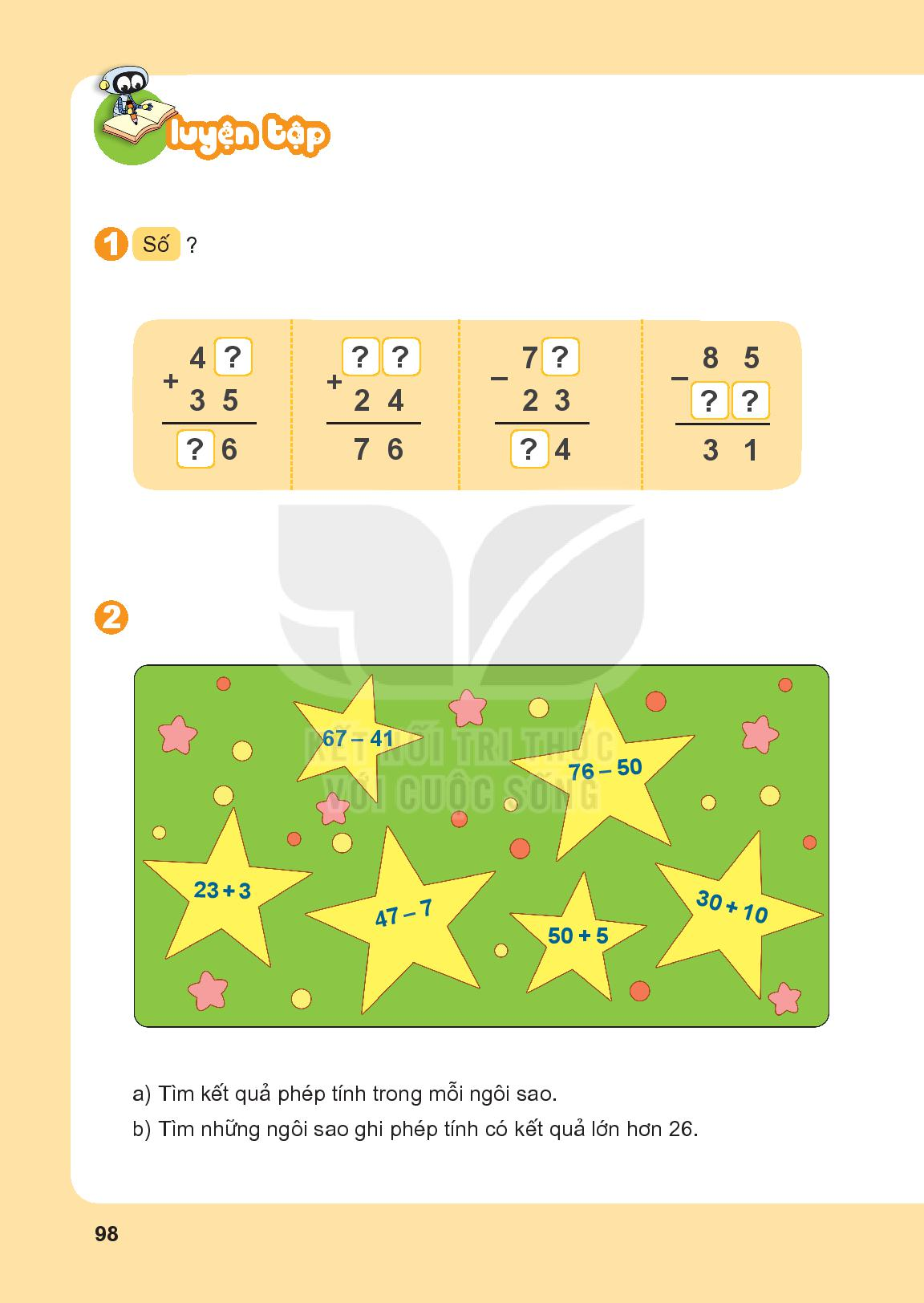 26
26
26
40
40
55
b, Những ngôi sao ghi phép tính có kết quả lớn hơn 26.
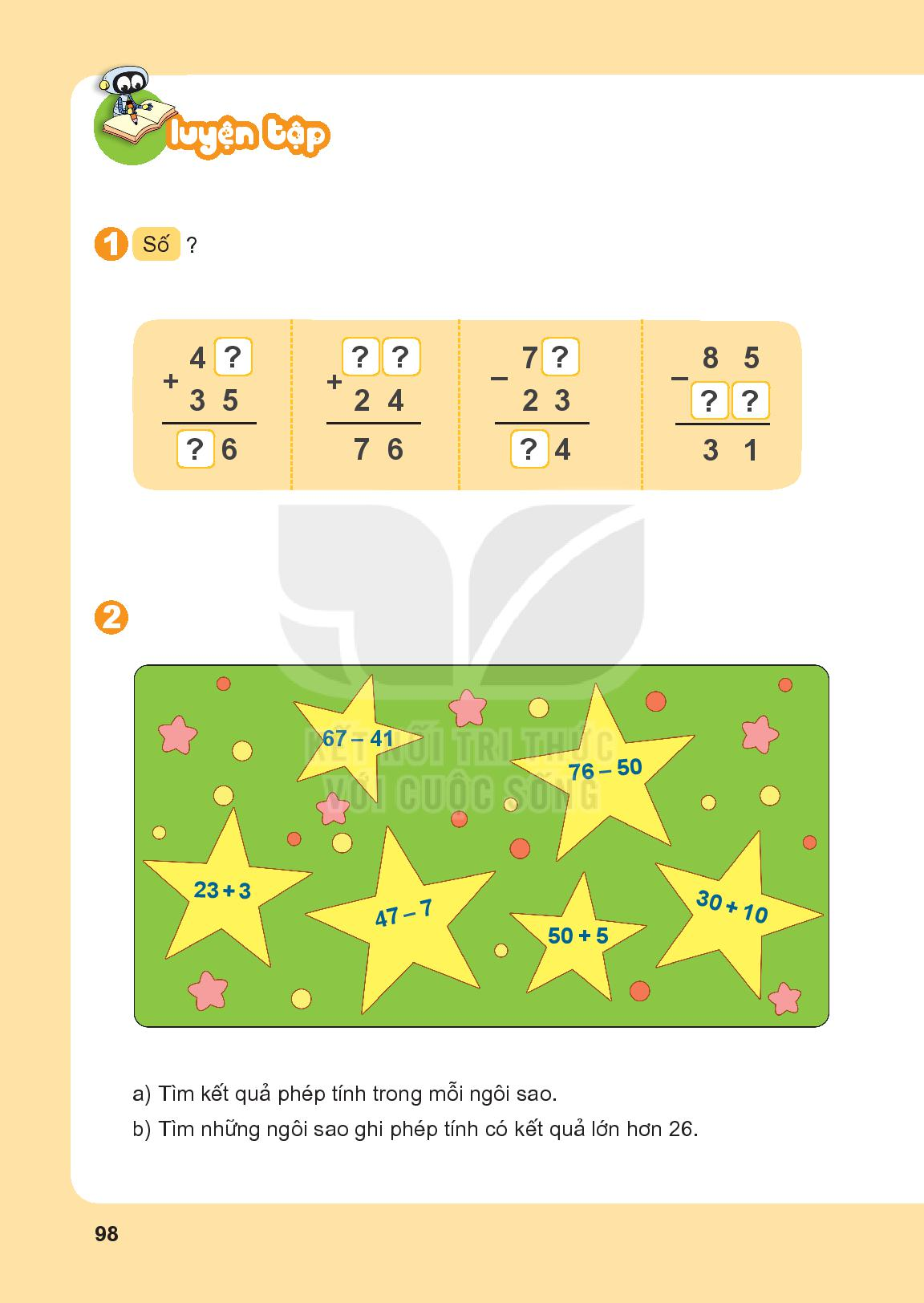 b, Những ngôi sao ghi phép tính có kết quả lớn hơn 26.
30 + 10
47 - 7
50 + 5
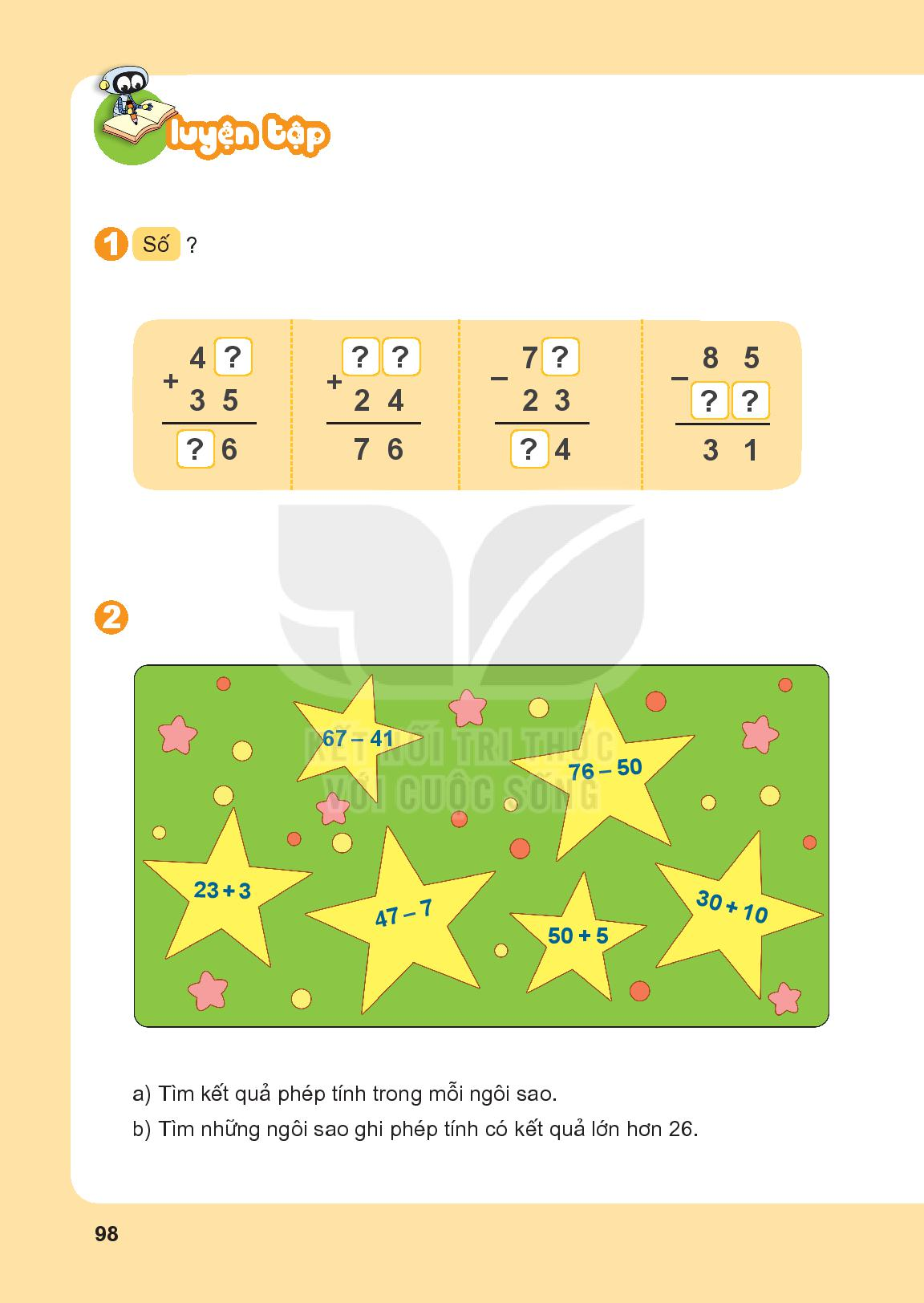 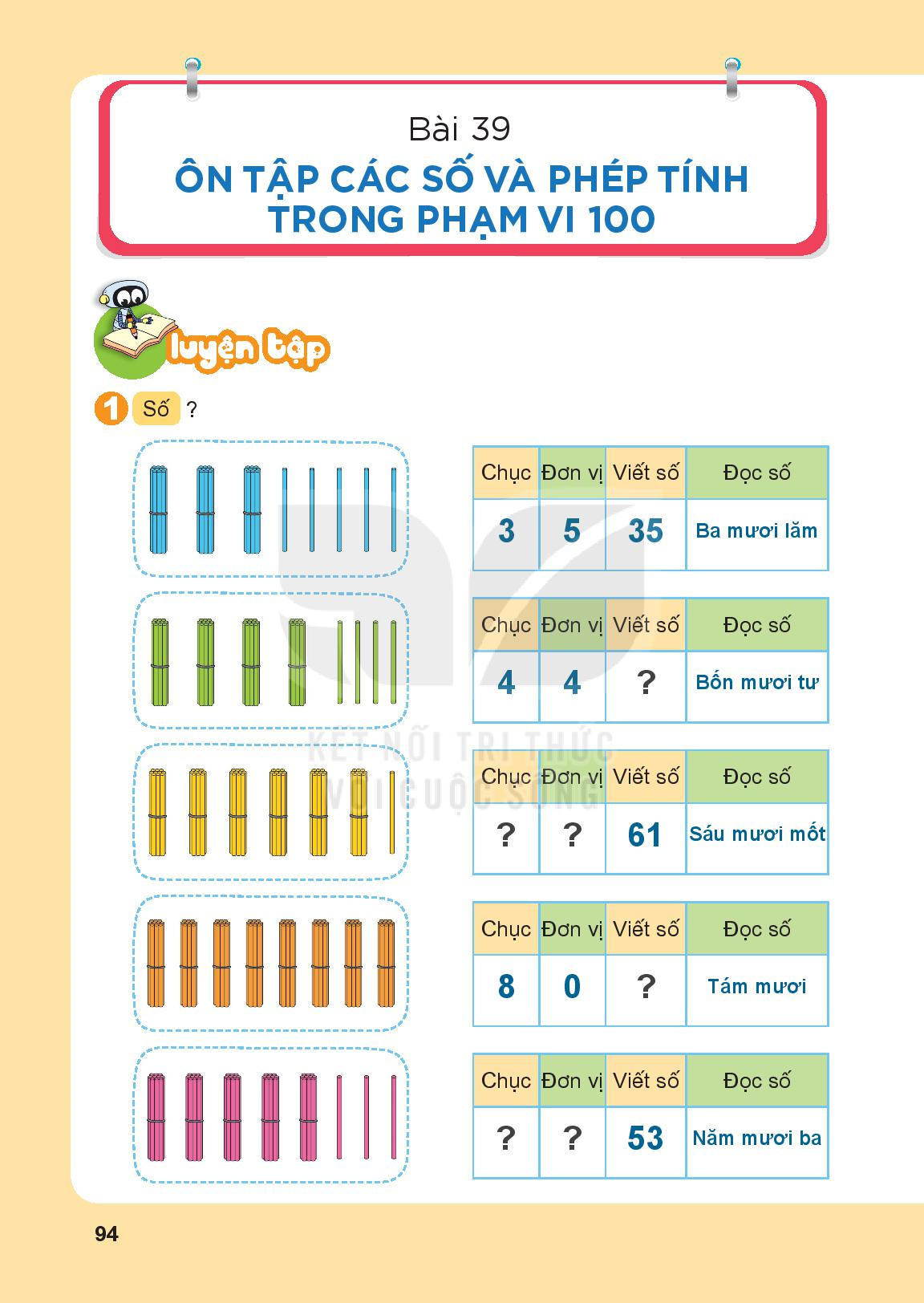 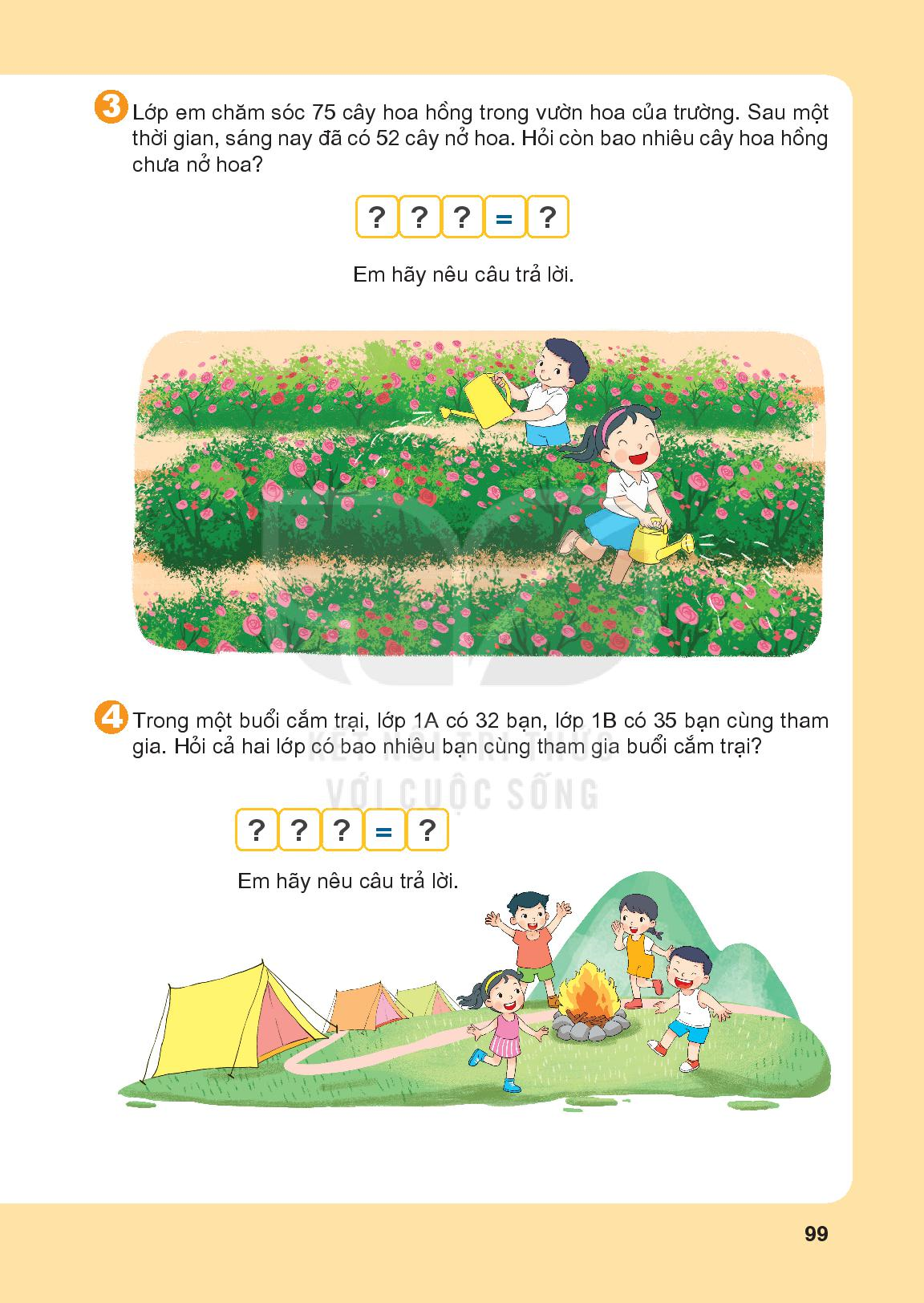 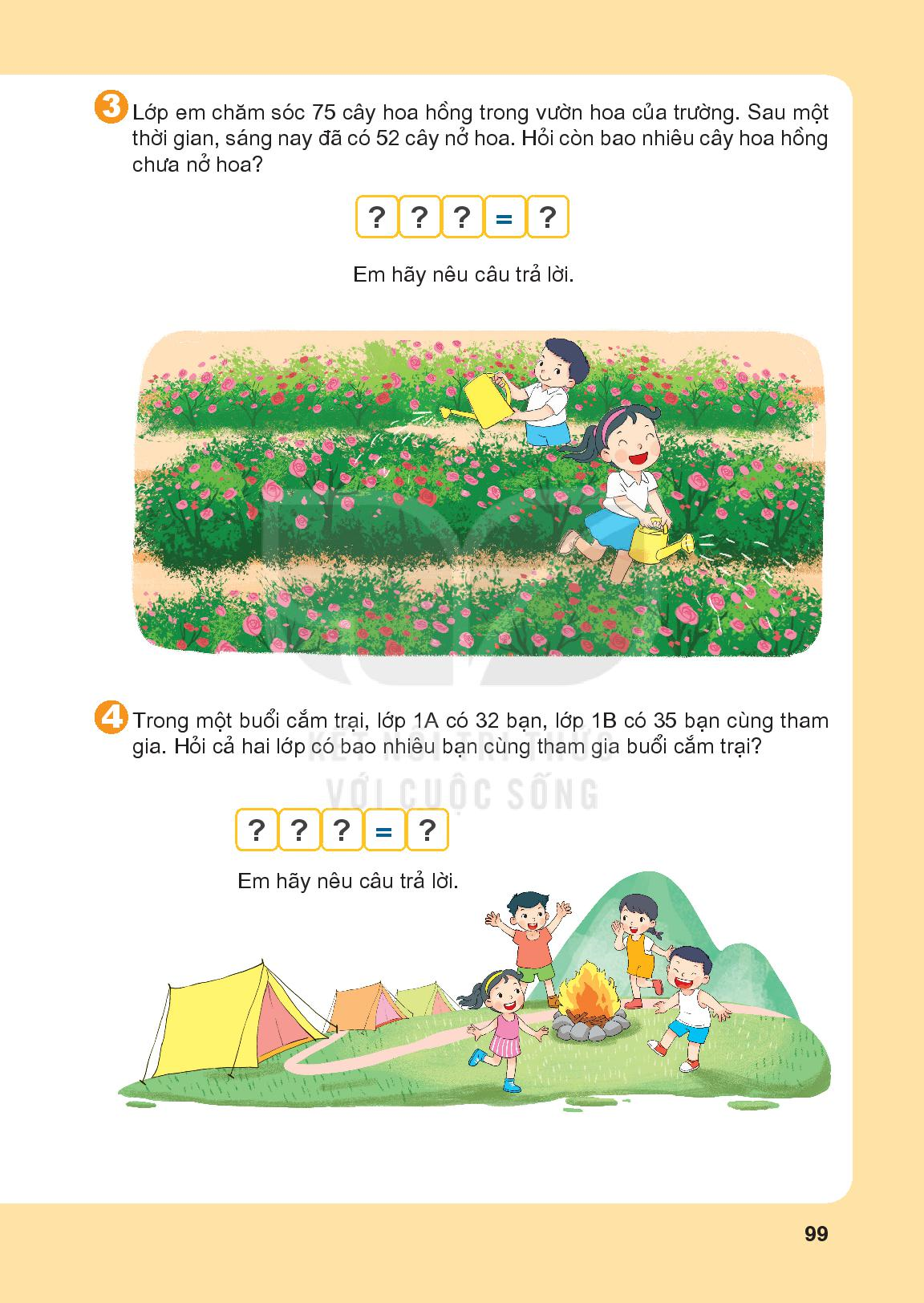 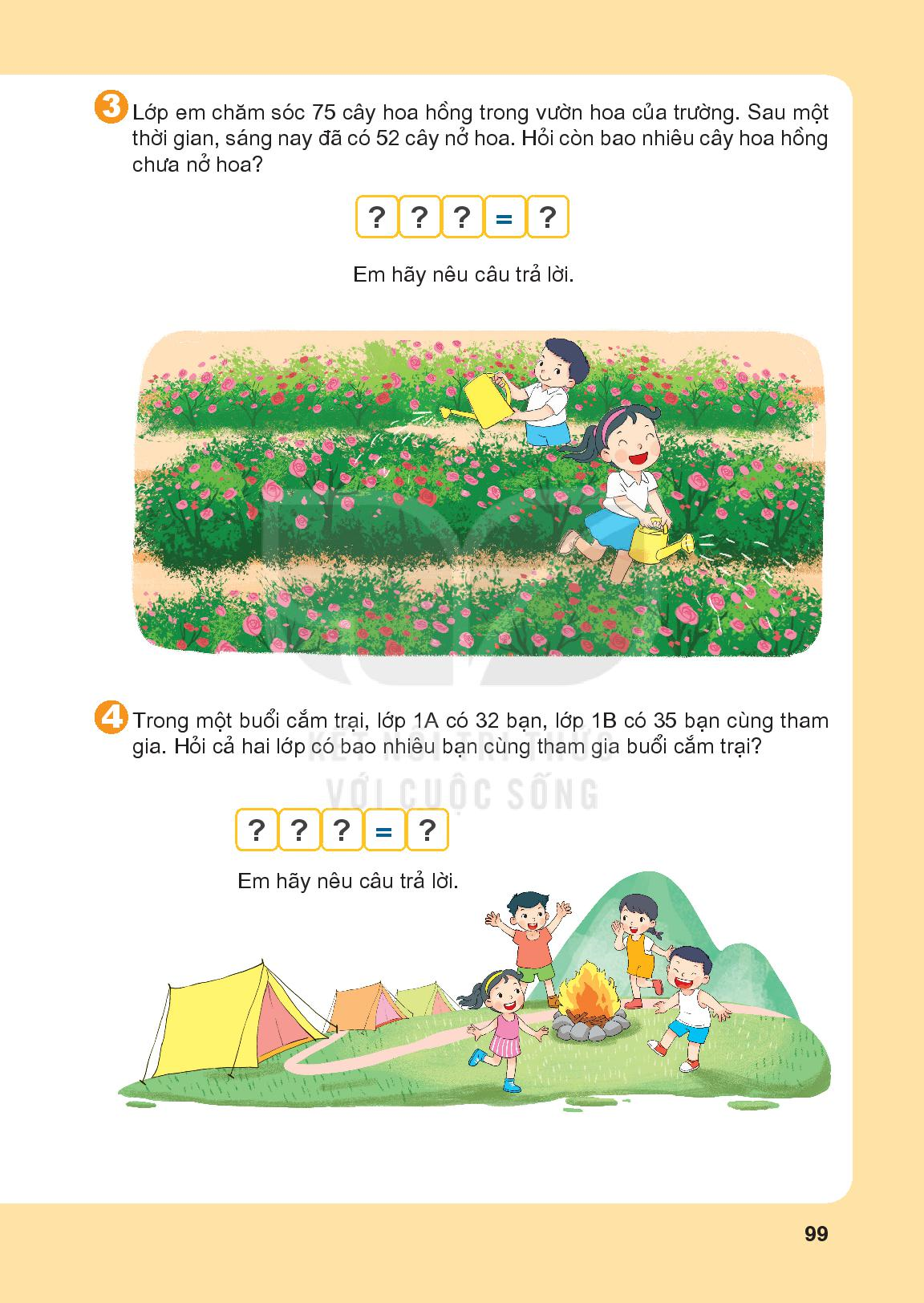 75
-
52
23
=
Còn 23 cây hoa hồng chưa nở hoa
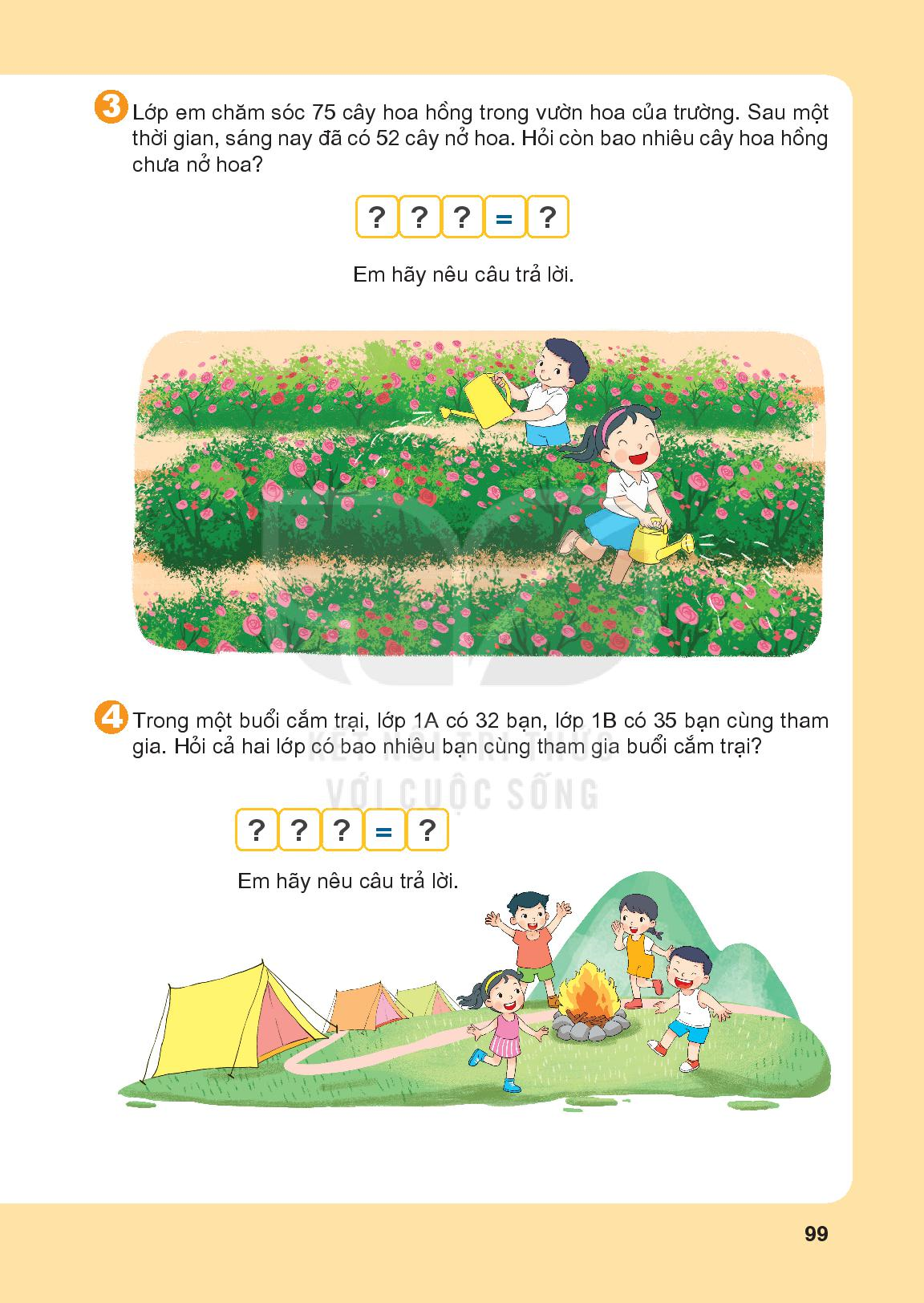 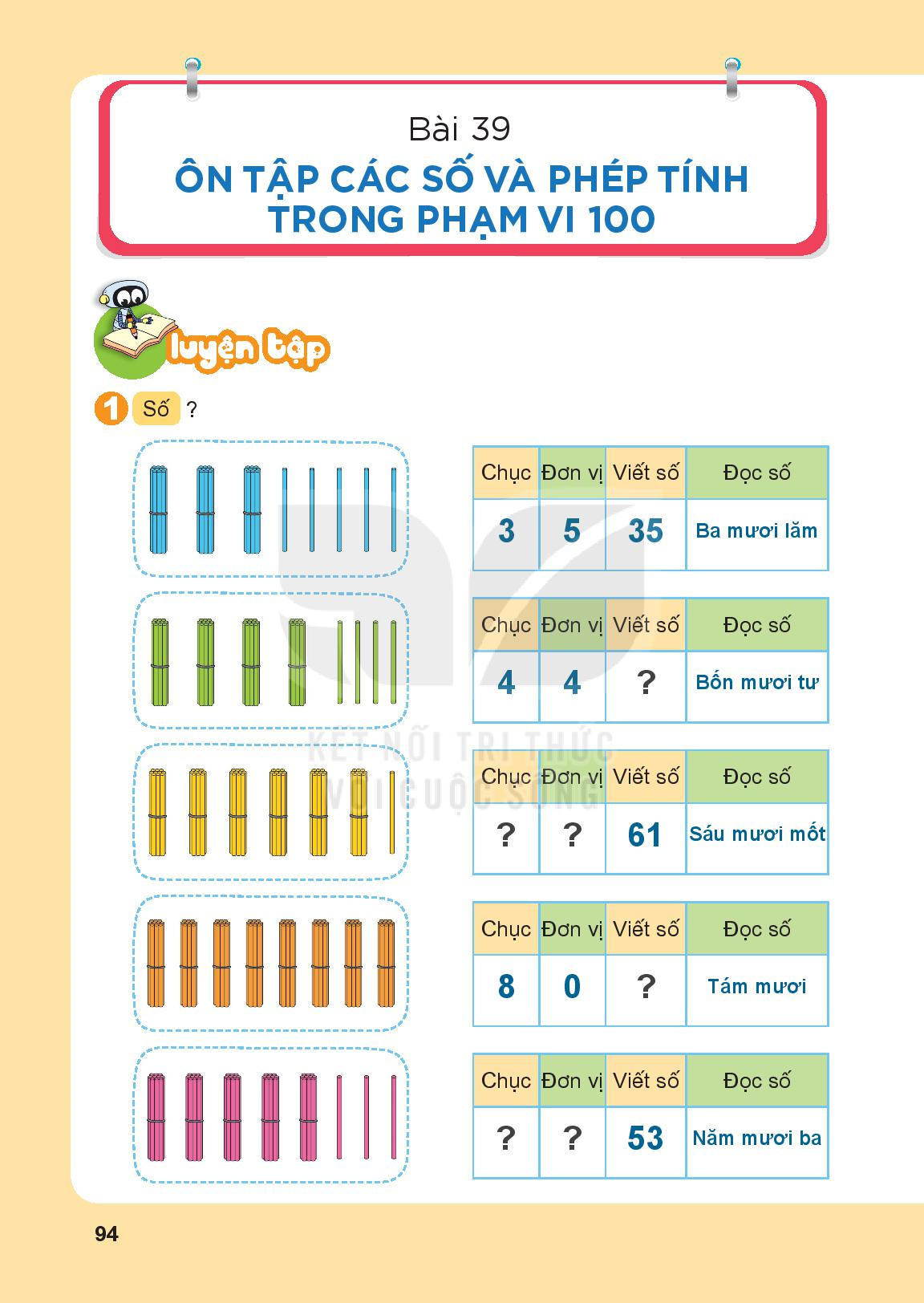 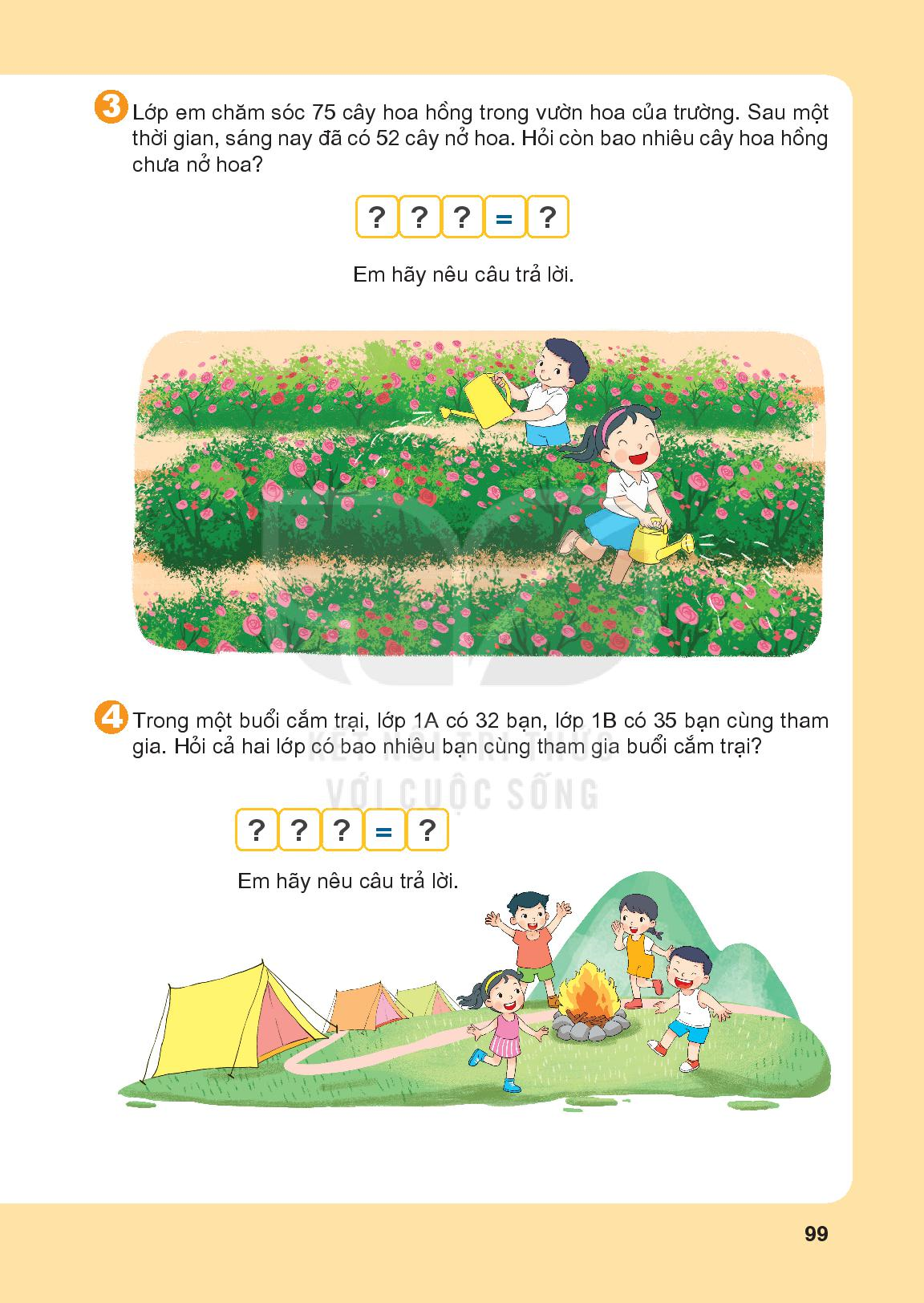 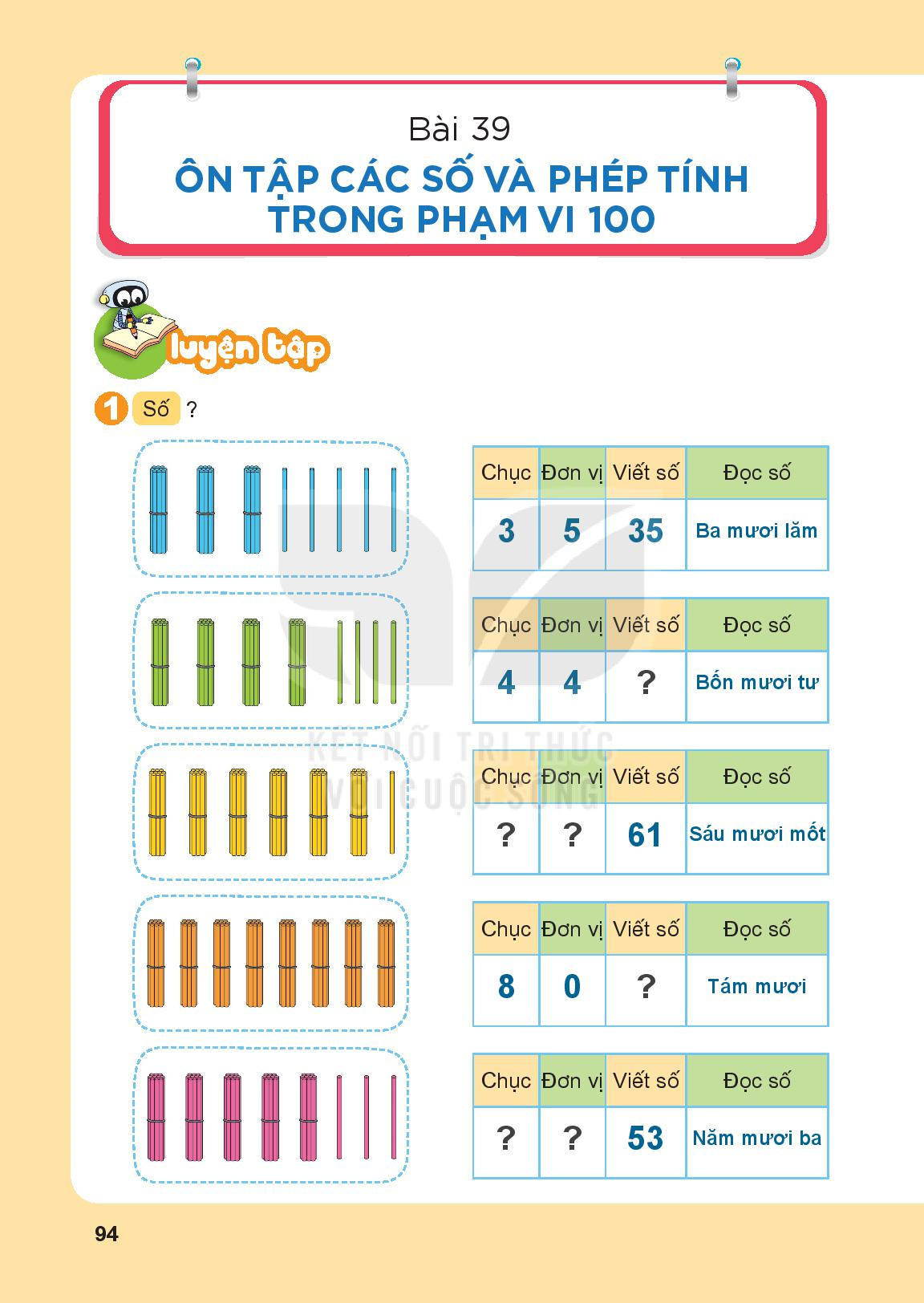 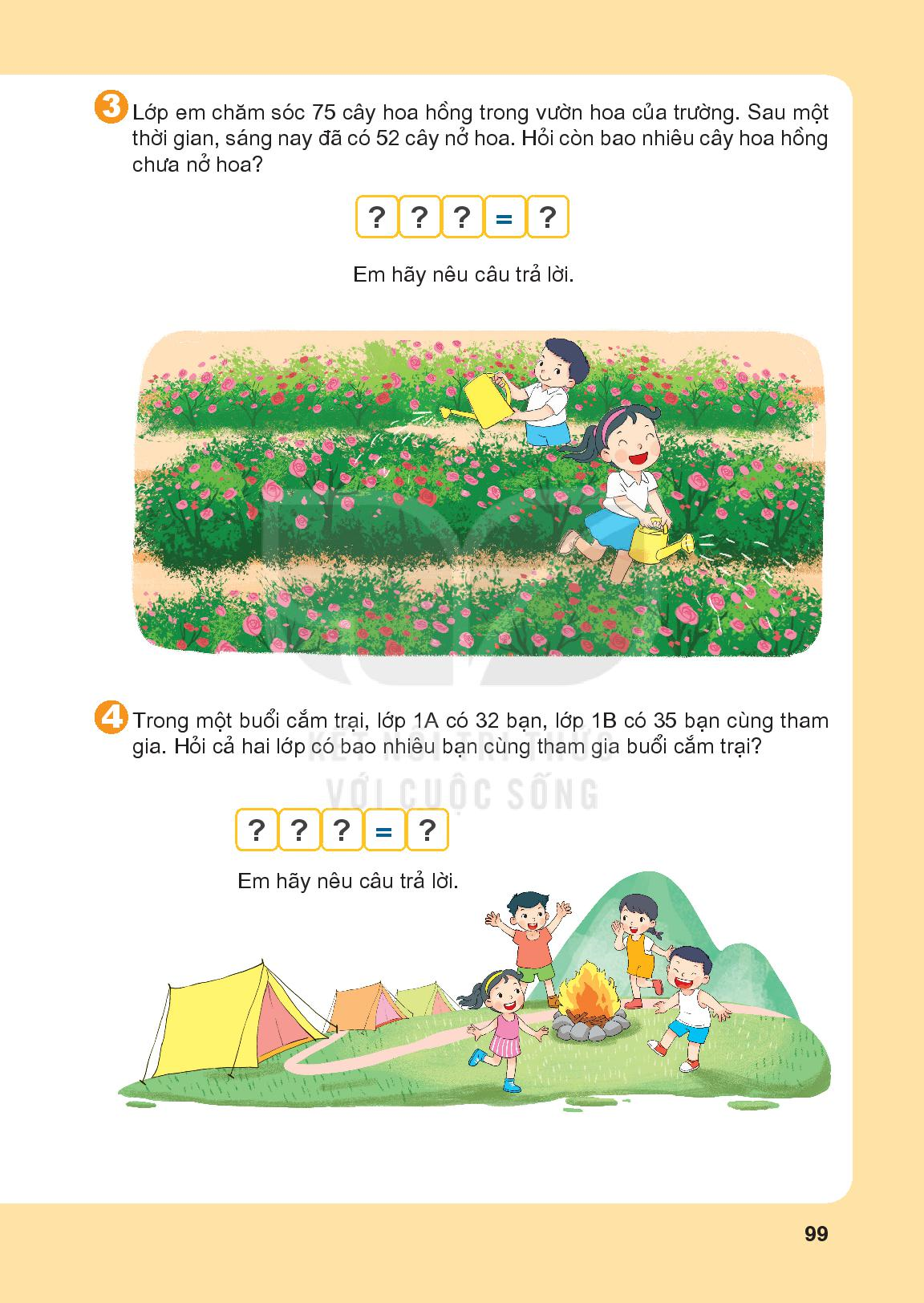 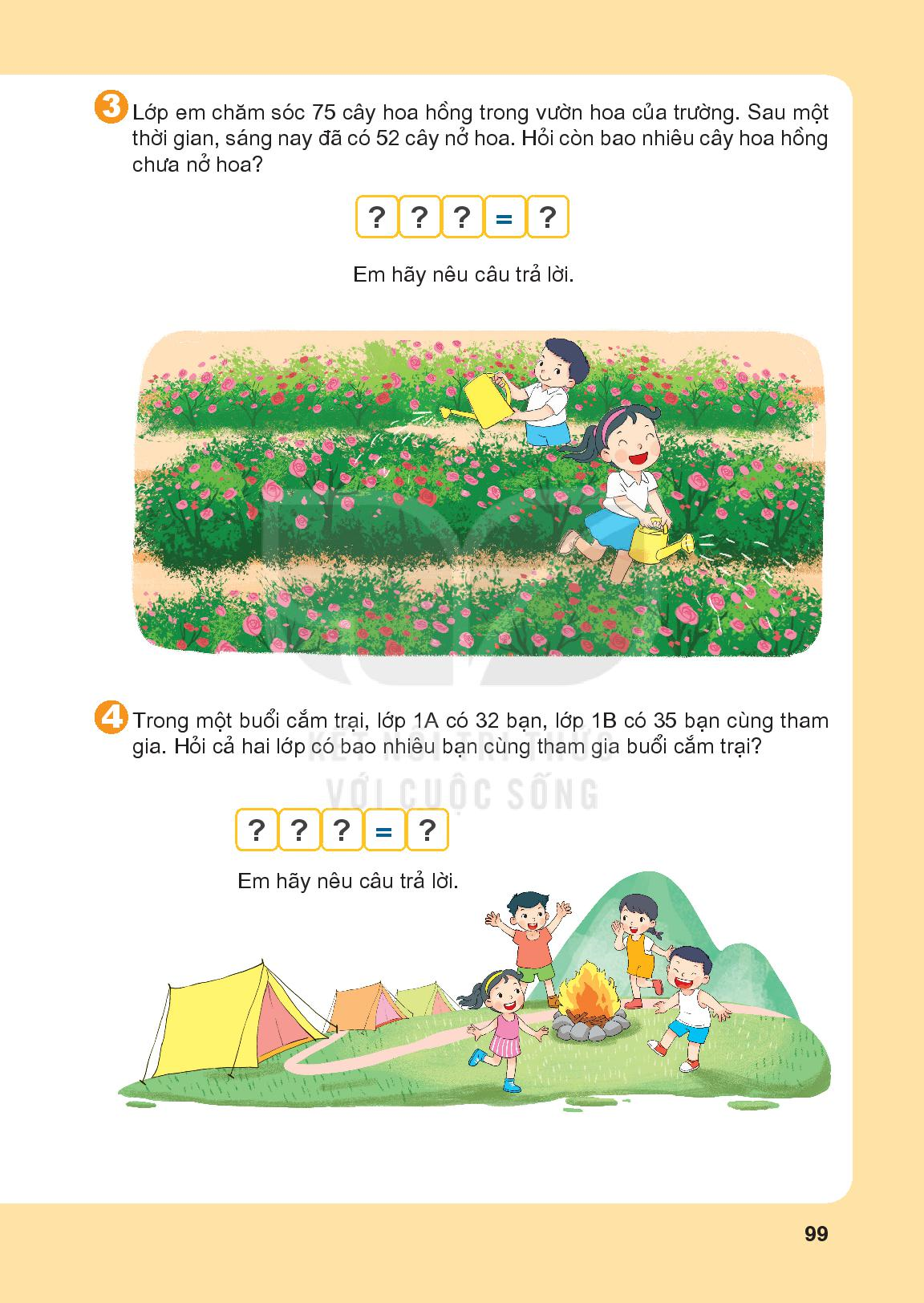 32
=
+
35
67
Cả hai lớp có 67 bạn cùng tham gia buổi cắm trại.